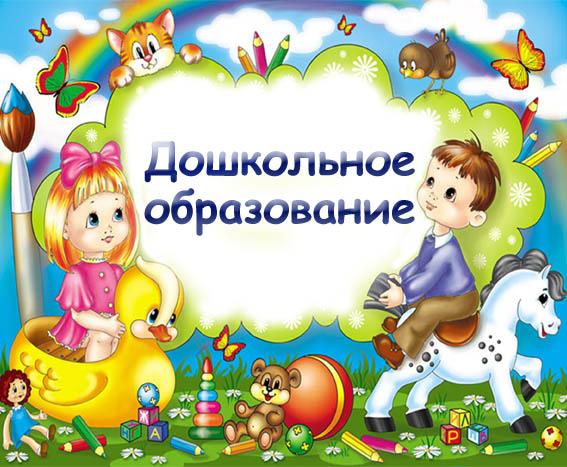 ТМК ДОУ «Хатангский детский сад комбинированного вида «Солнышко»
Цветная неделька
Воспитатель: Лери Е.А.
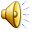 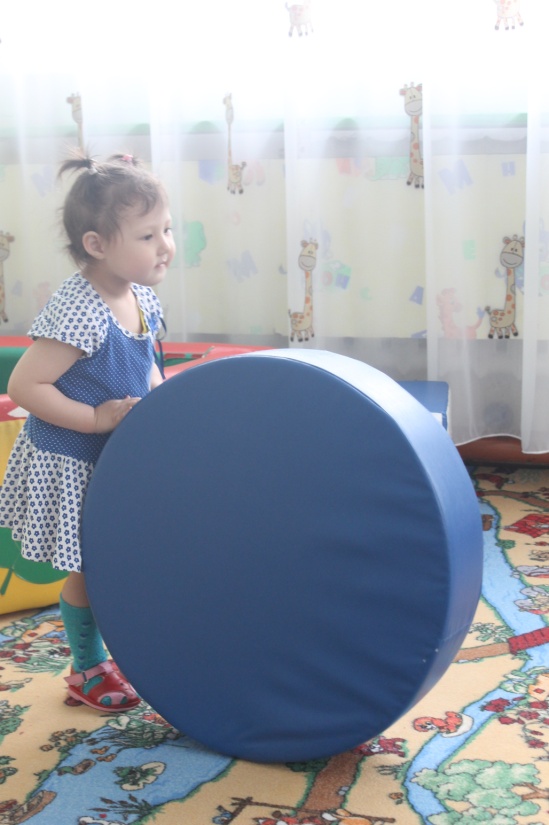 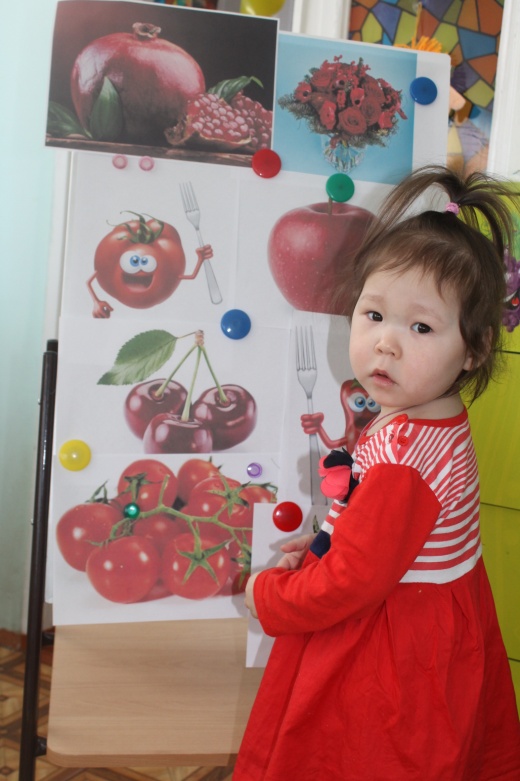 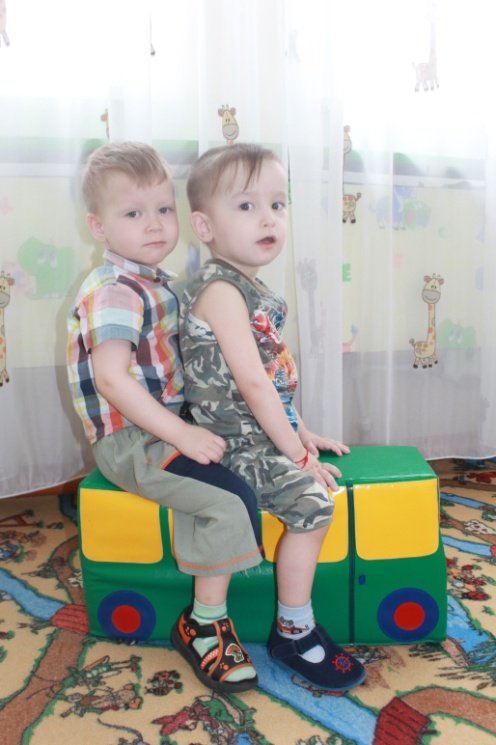 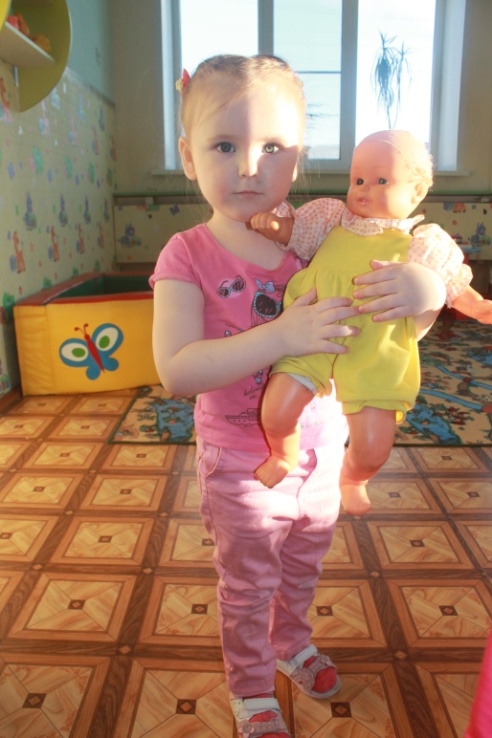 Цвет - это яркая сторона детства. Дети любят цвет, реагируют на него, увлекаются и играют с ним.
Цель: дать первоначальное представление об основных цветах и умение находить предметы заданного цвета вокруг себя (желтый, синий, красный и зеленый).
Задачи:
Учить различать цвета, сопоставлять их с предметами.
Развивать память и мышление детей.
Развивать речевую активность.
Активизировать процесс познания детьми окружающего мира.
Активизировать родителей к совместной деятельности.
Развивать крупную и мелкую моторику
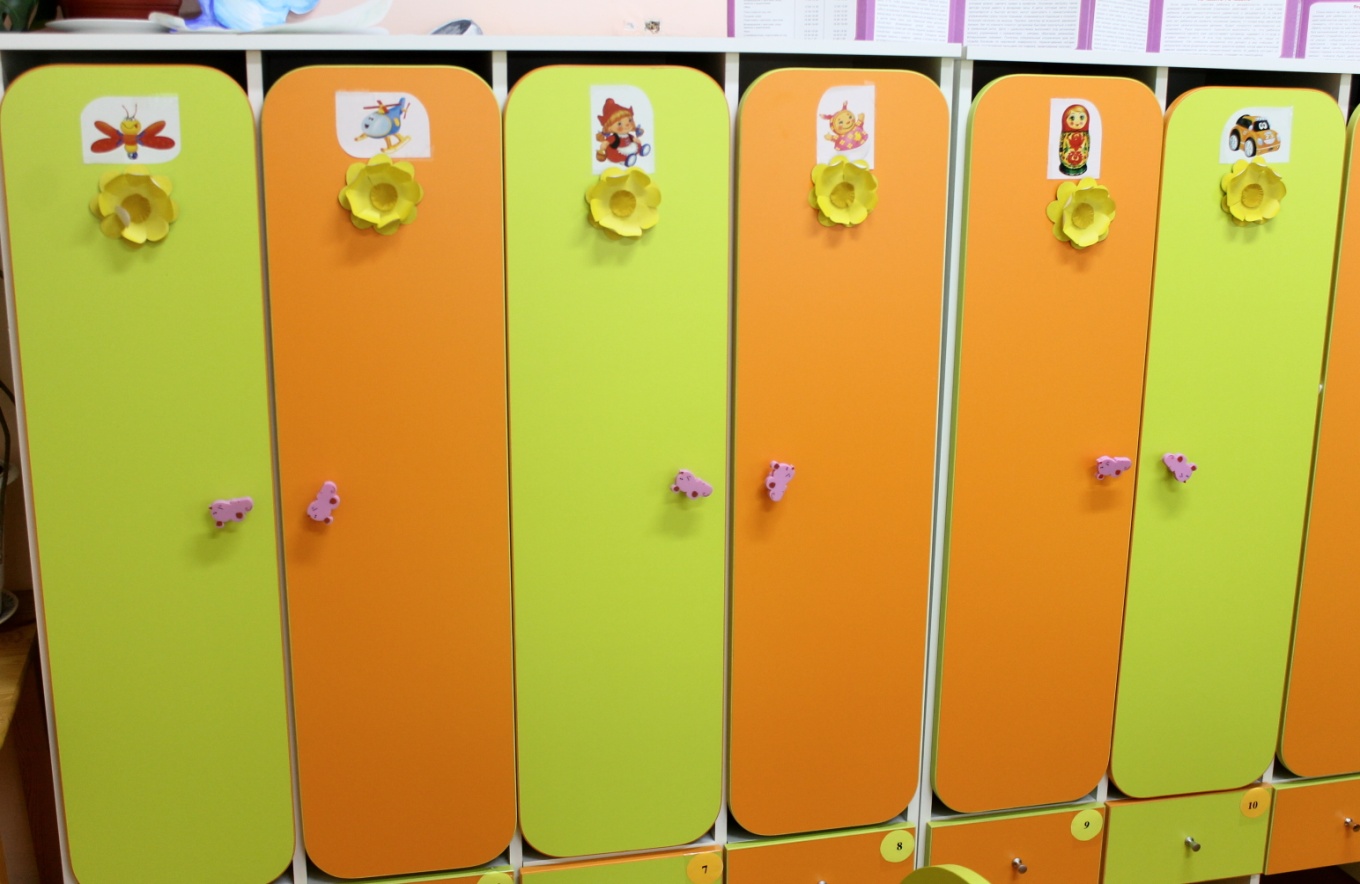 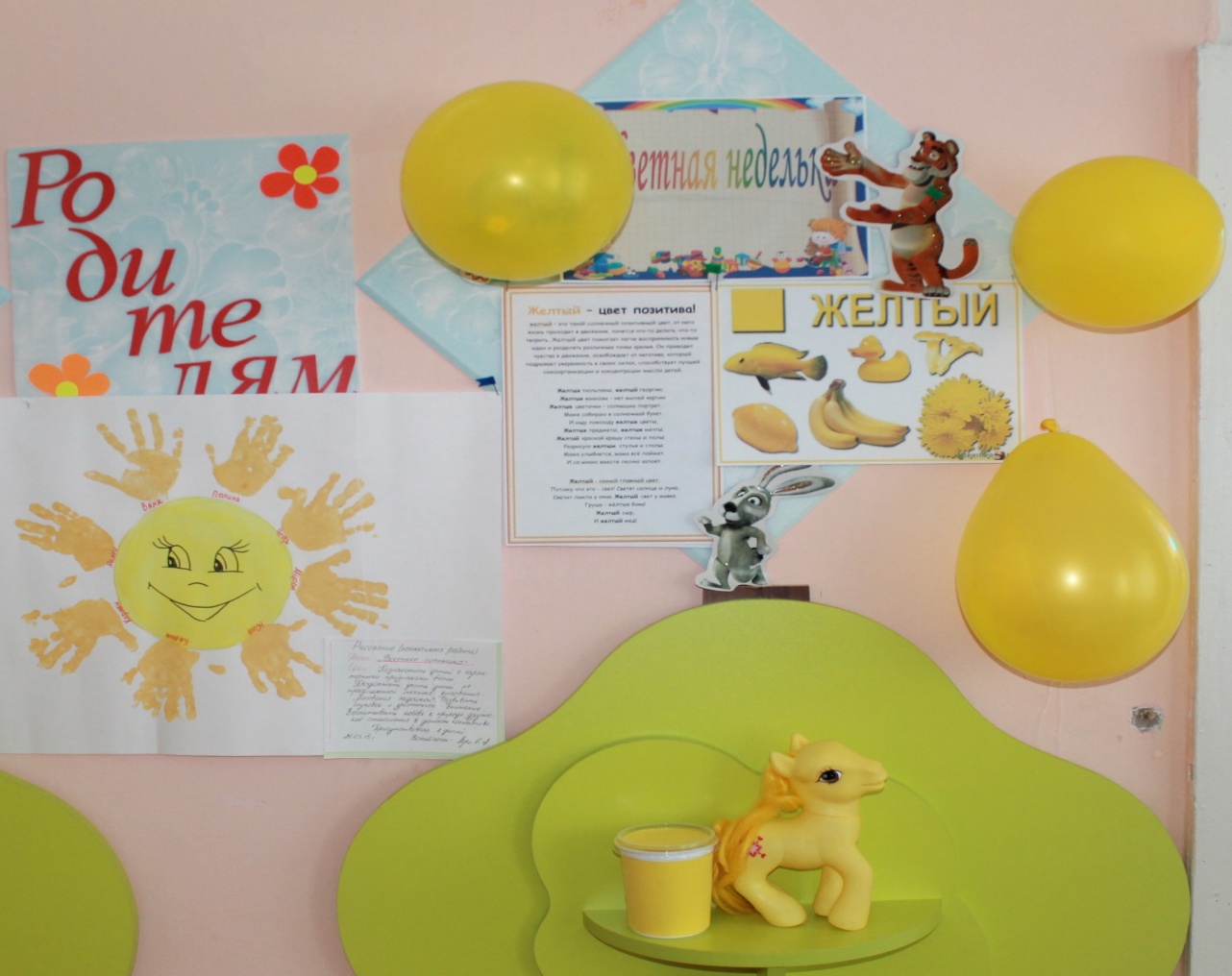 Желтый – самый главный цвет,
Потому что это – свет! Светят солнце и луна,
Светит лампа у окна. Желтый свет у маяка.
Груша – желтые бока.
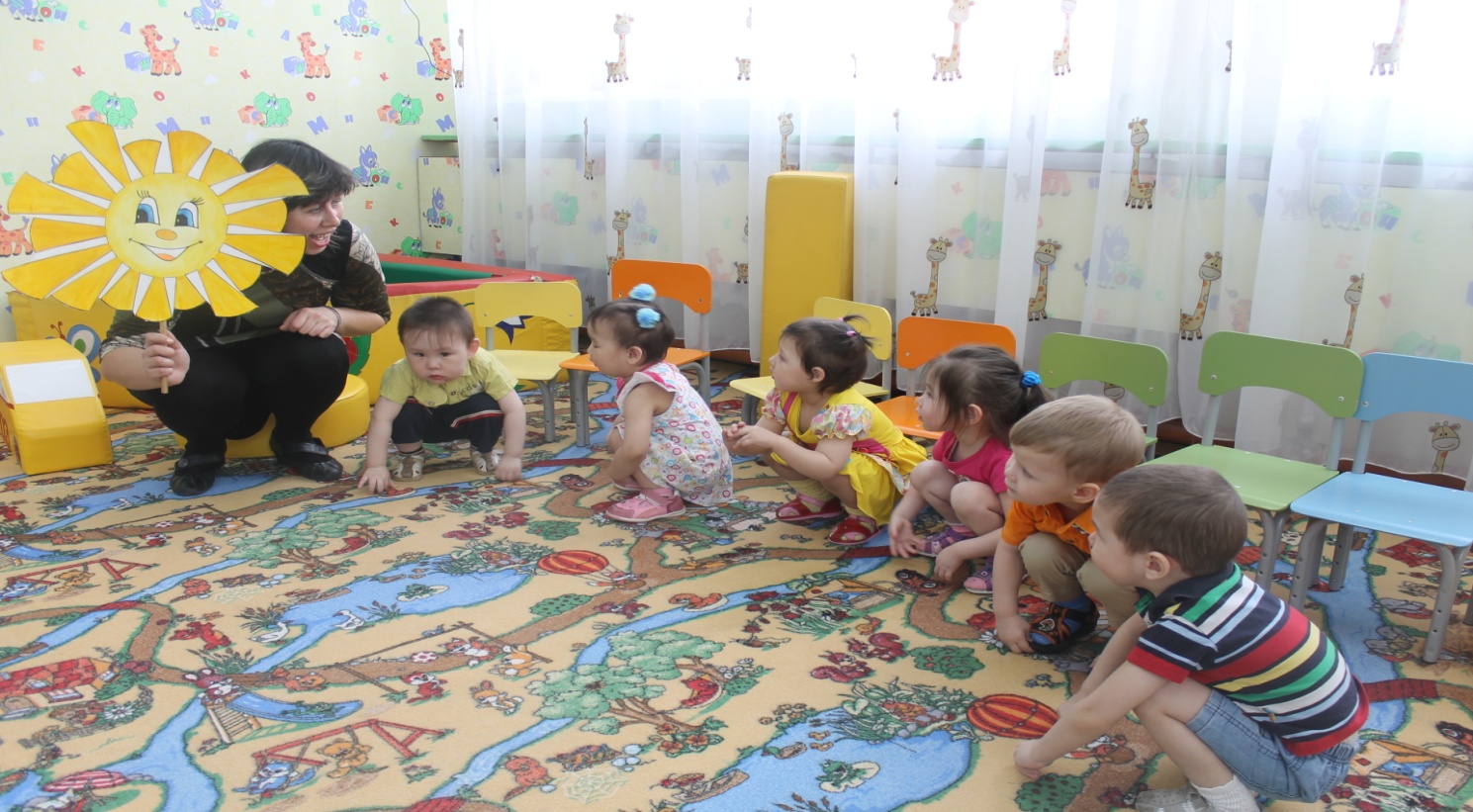 Солнышко в гостях
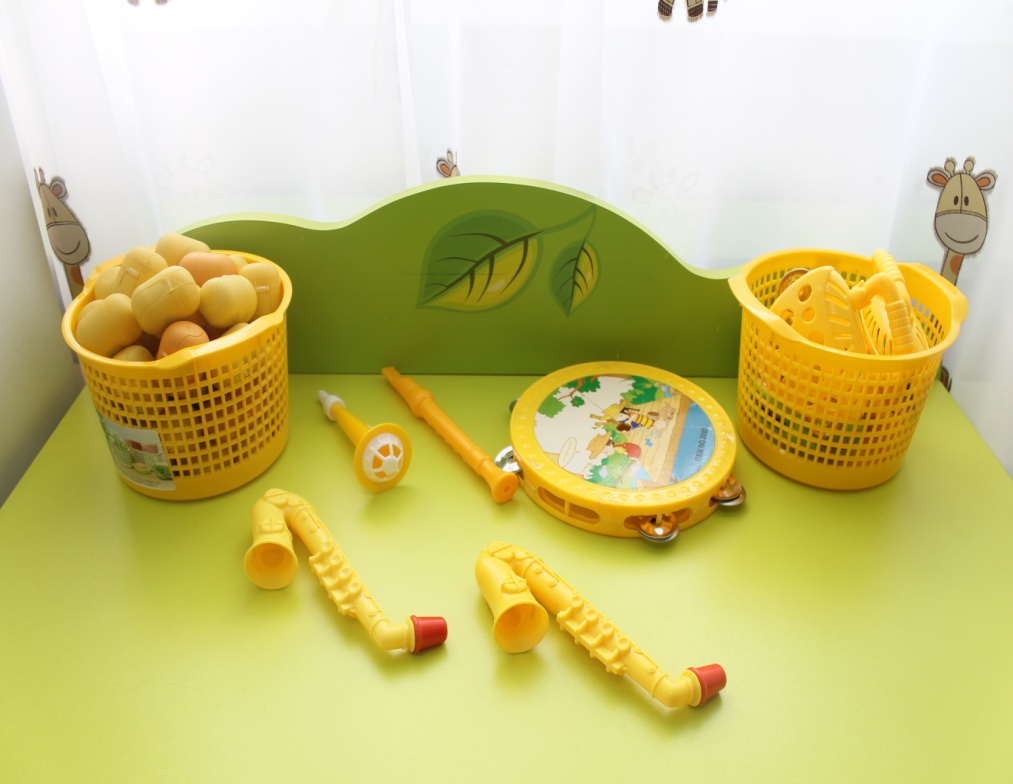 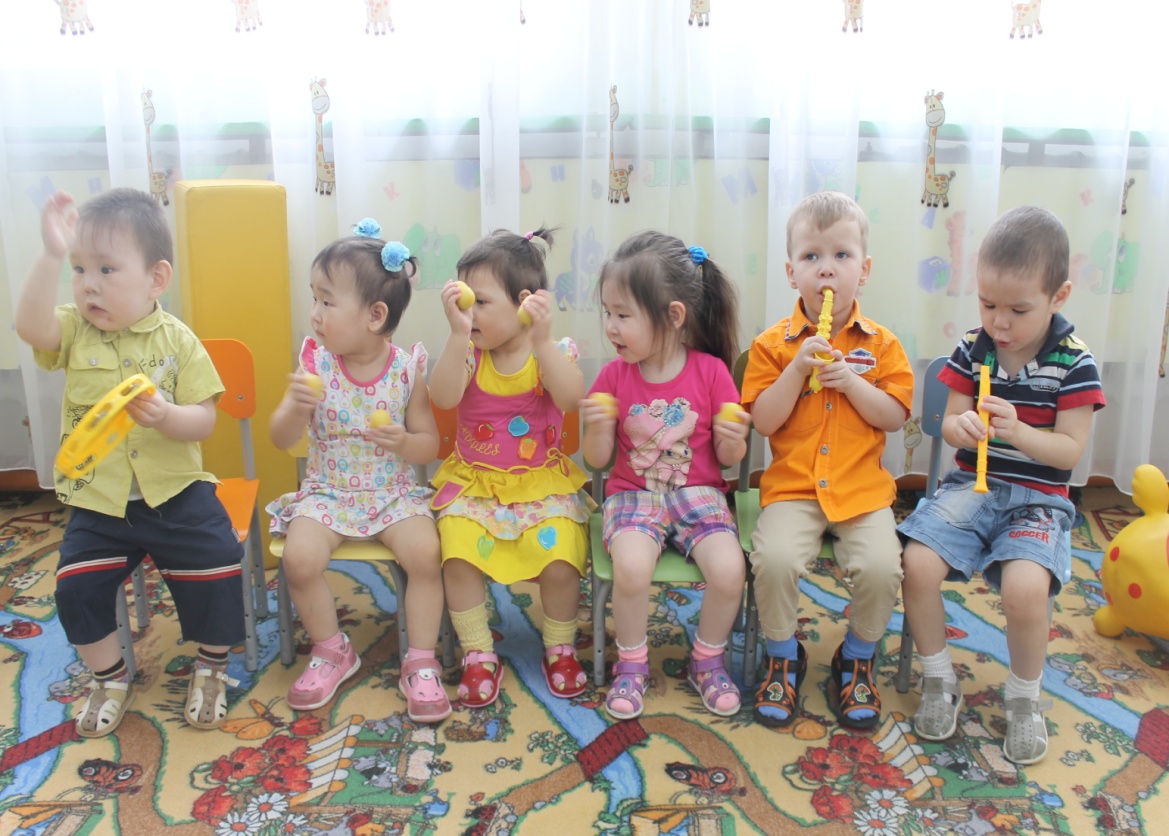 Веселый оркестр
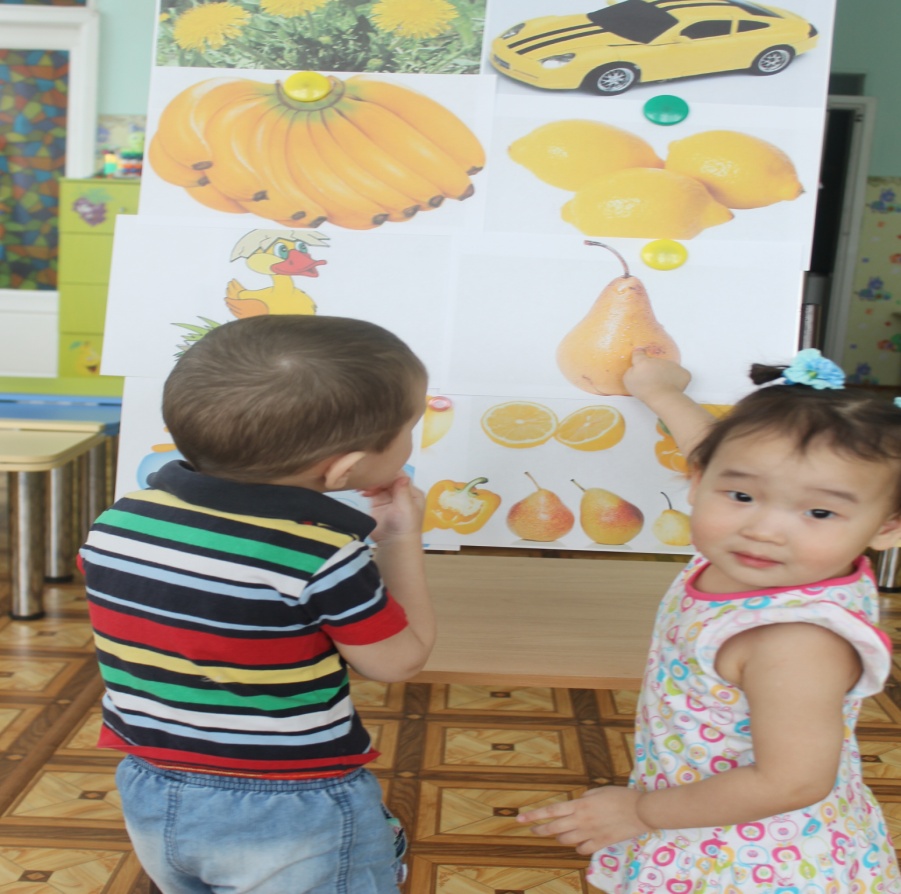 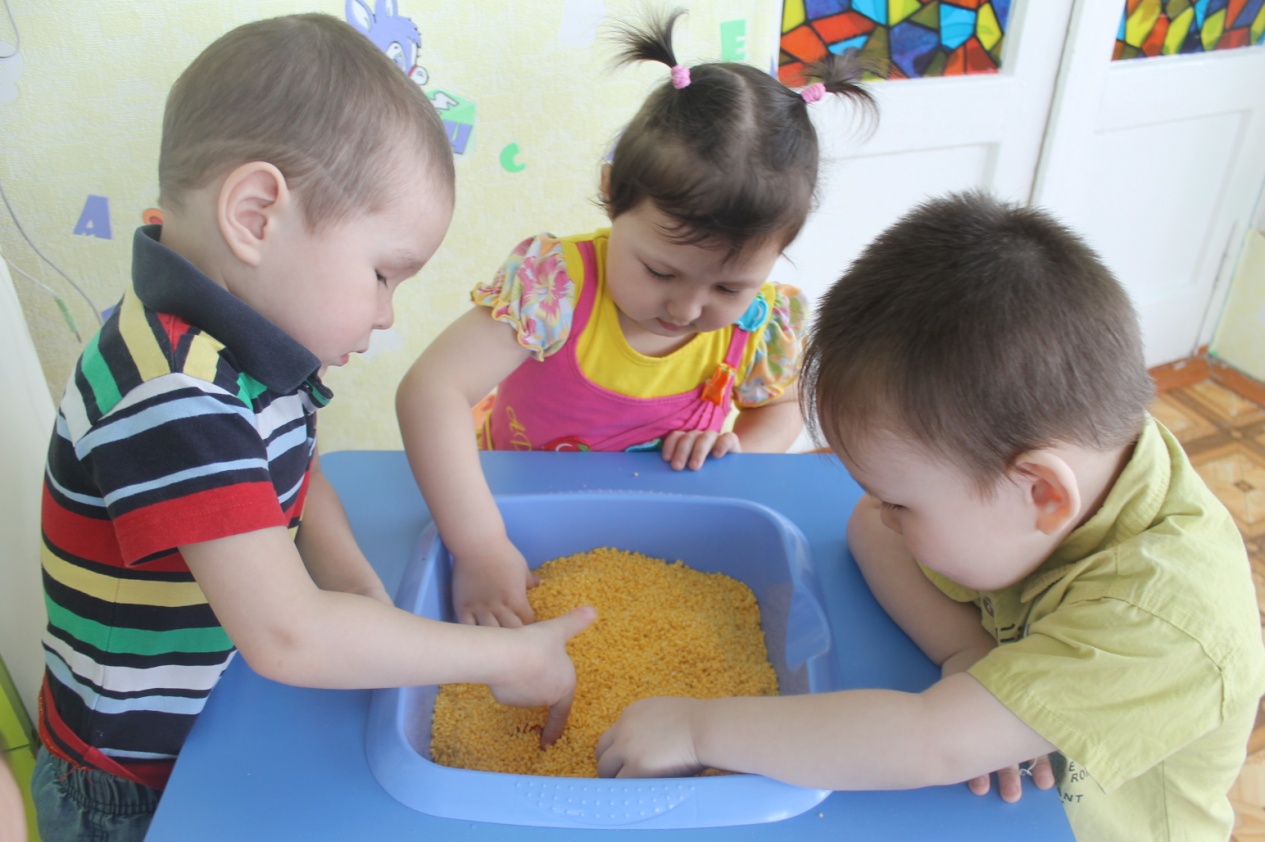 Центр вода-песок
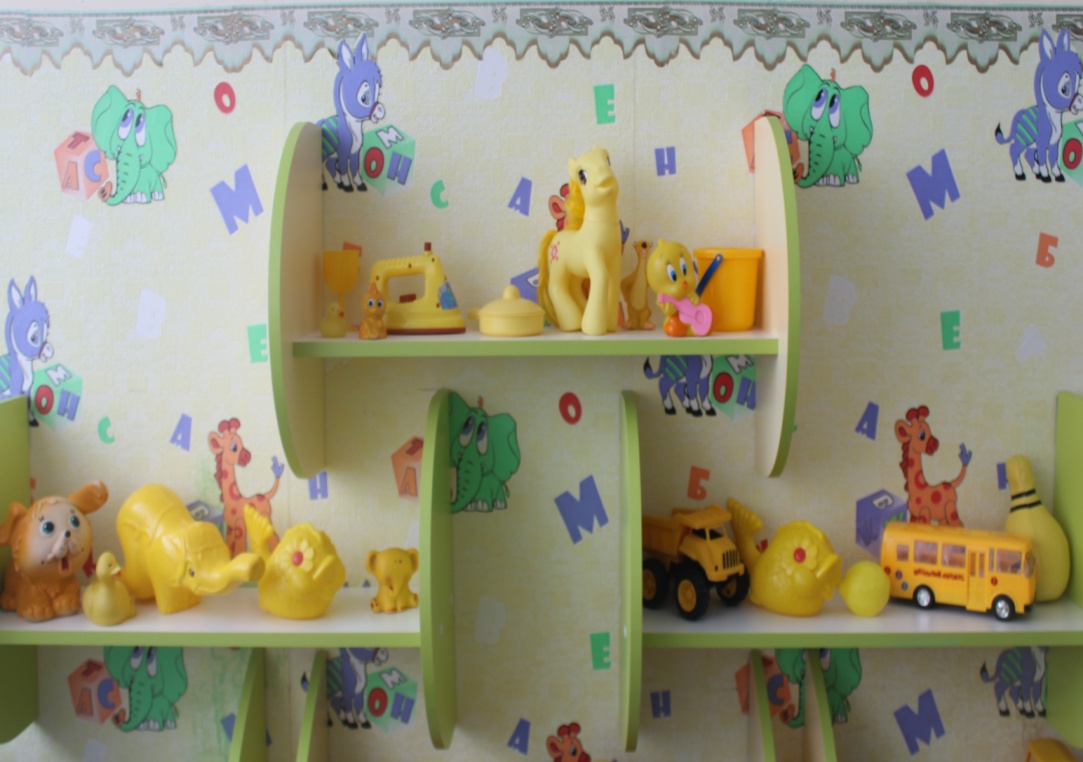 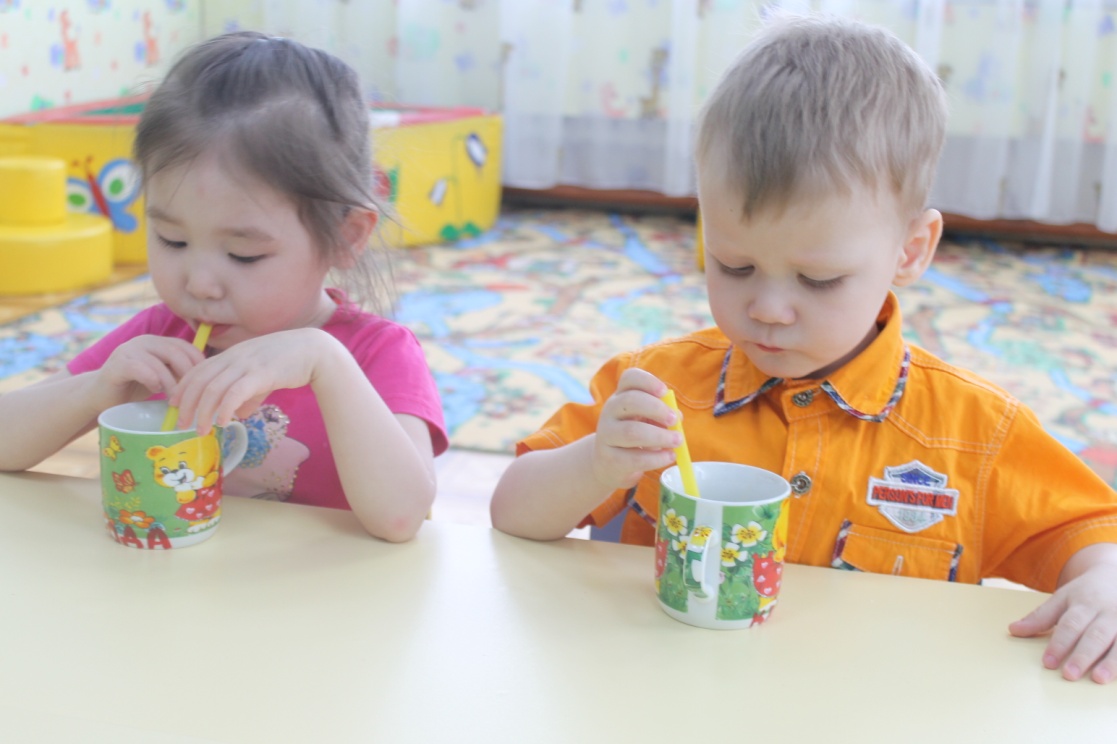 Информационный стенд для родителей
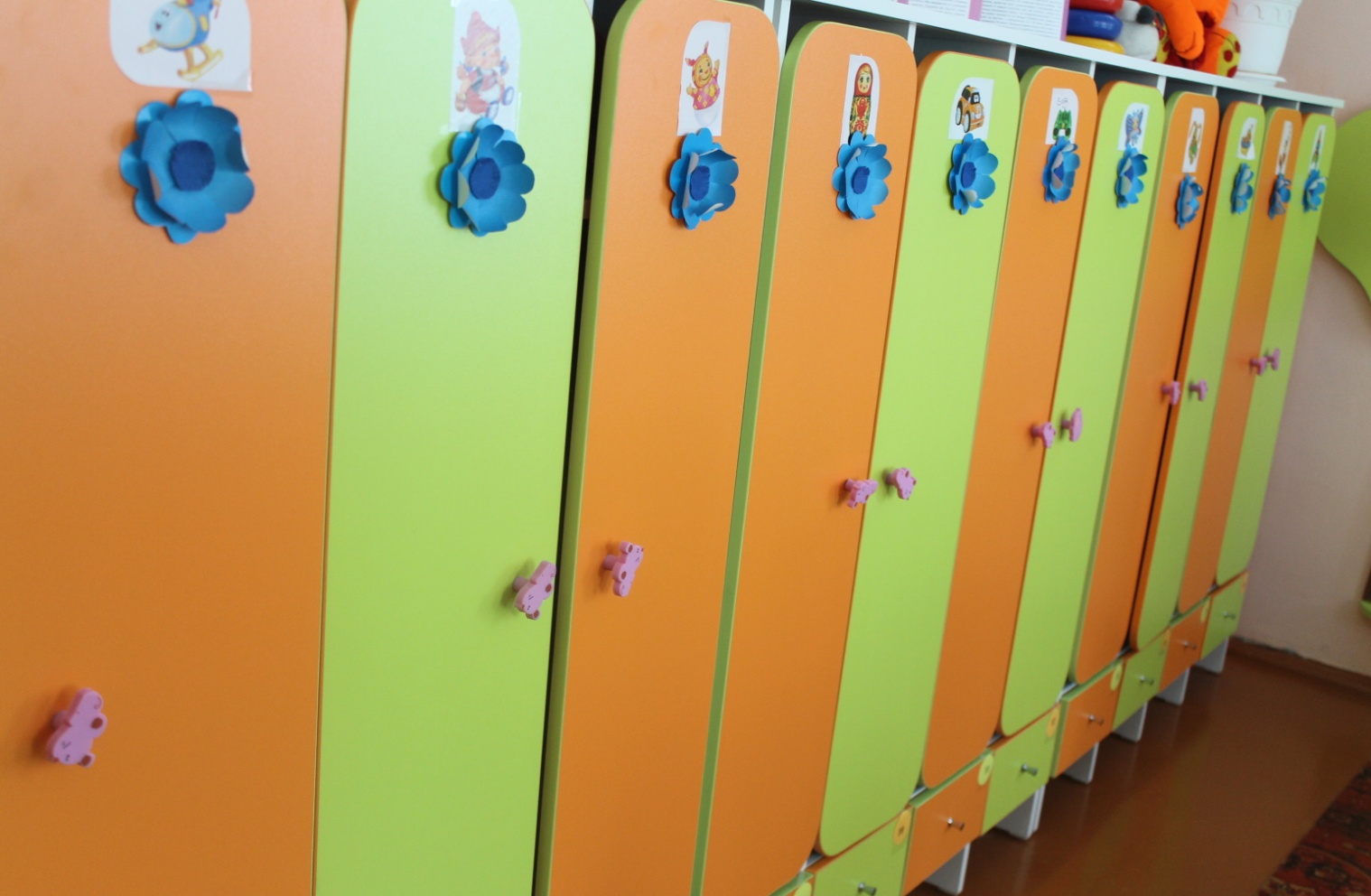 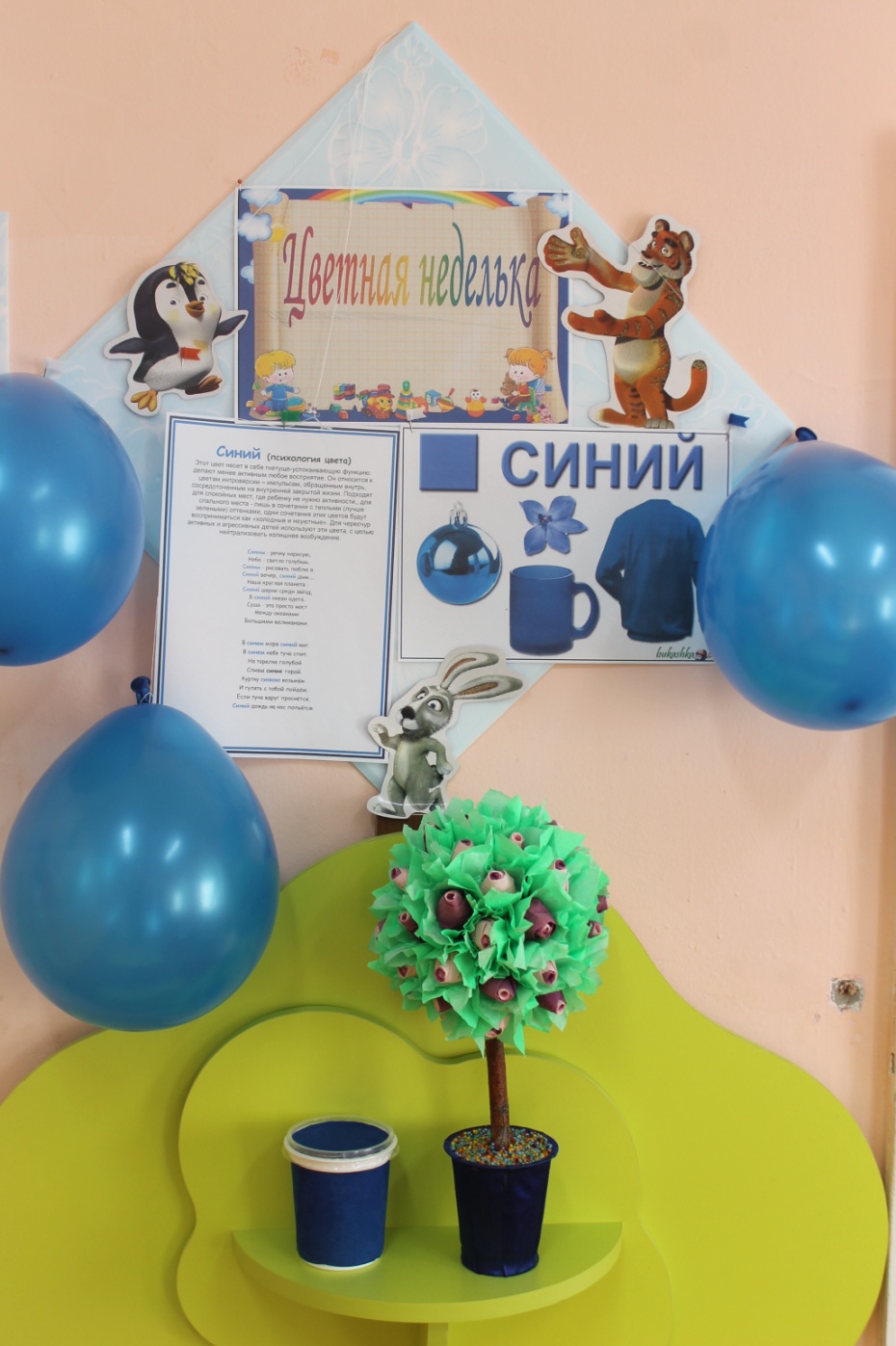 Синим – речку нарисую,
Небо светло-голубым,
Синим – рисовать люблю я 
Синий вечер, синий дым
В синем море синий кит
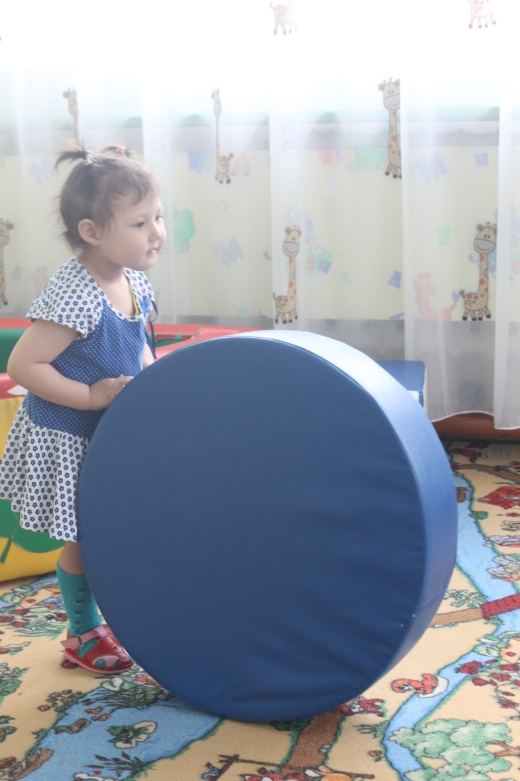 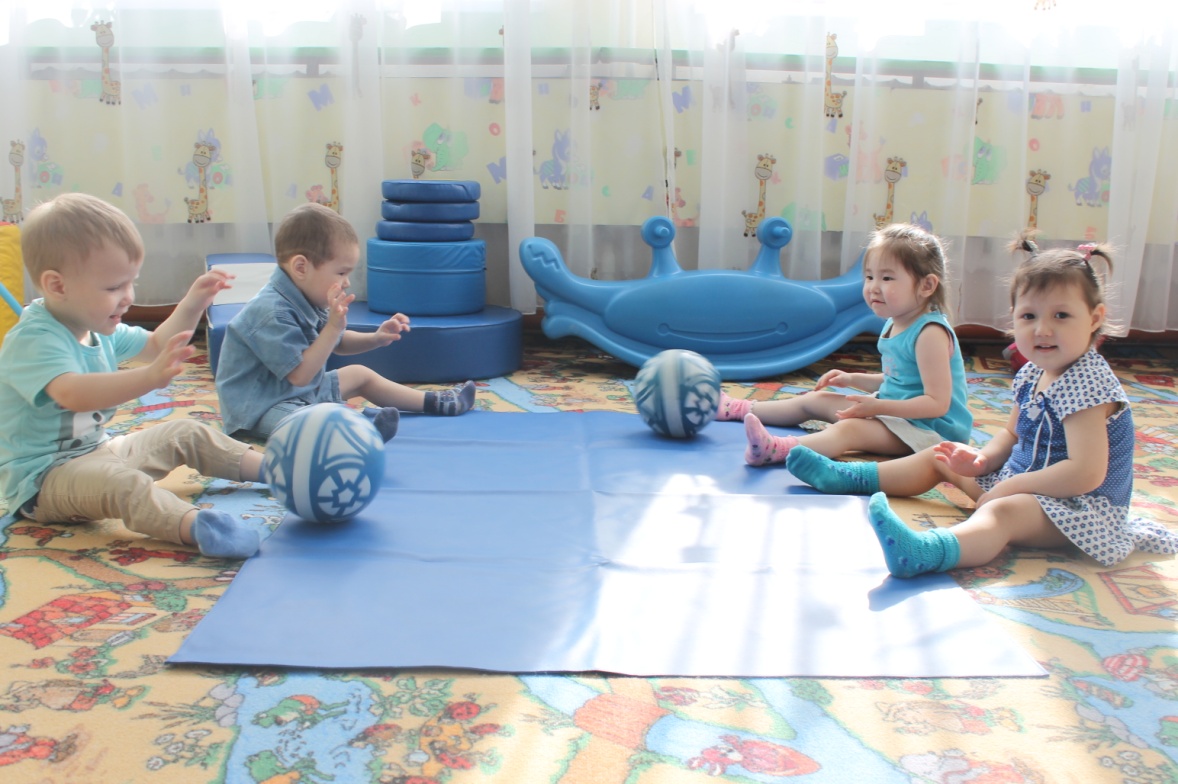 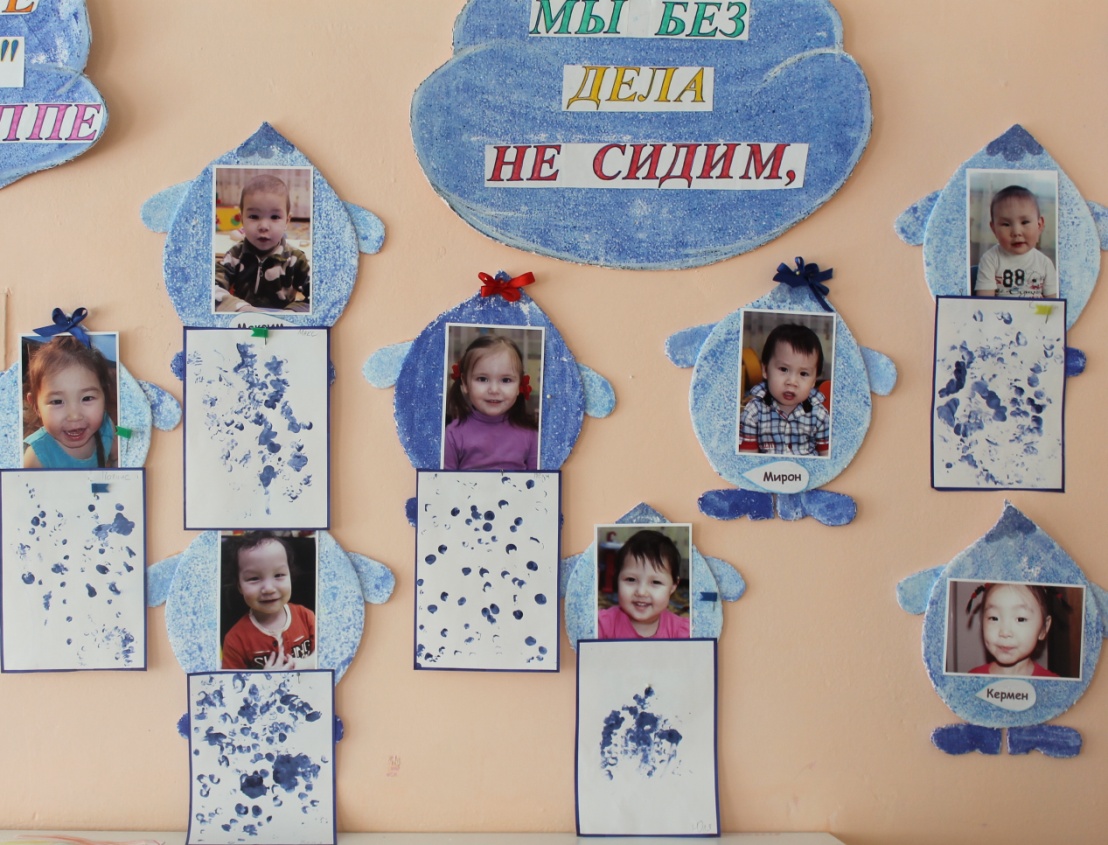 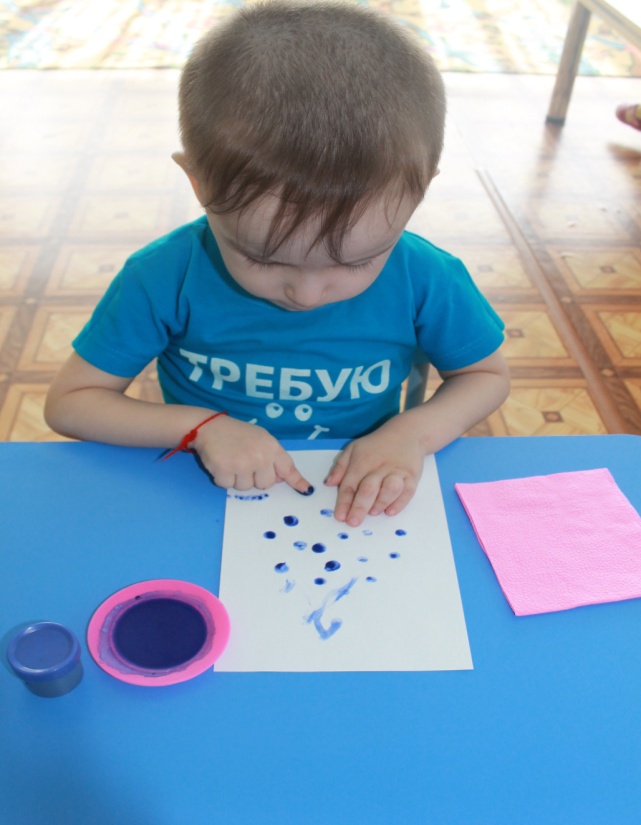 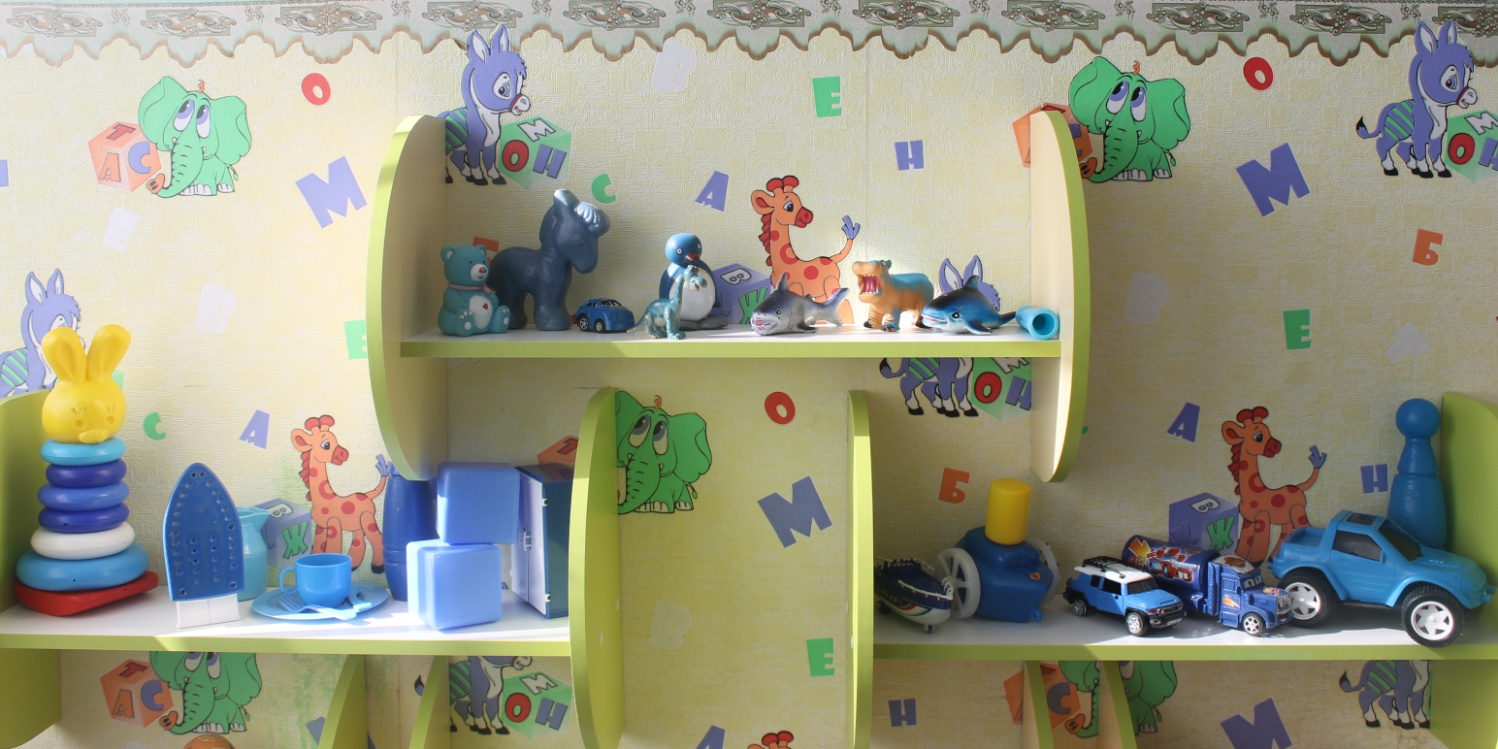 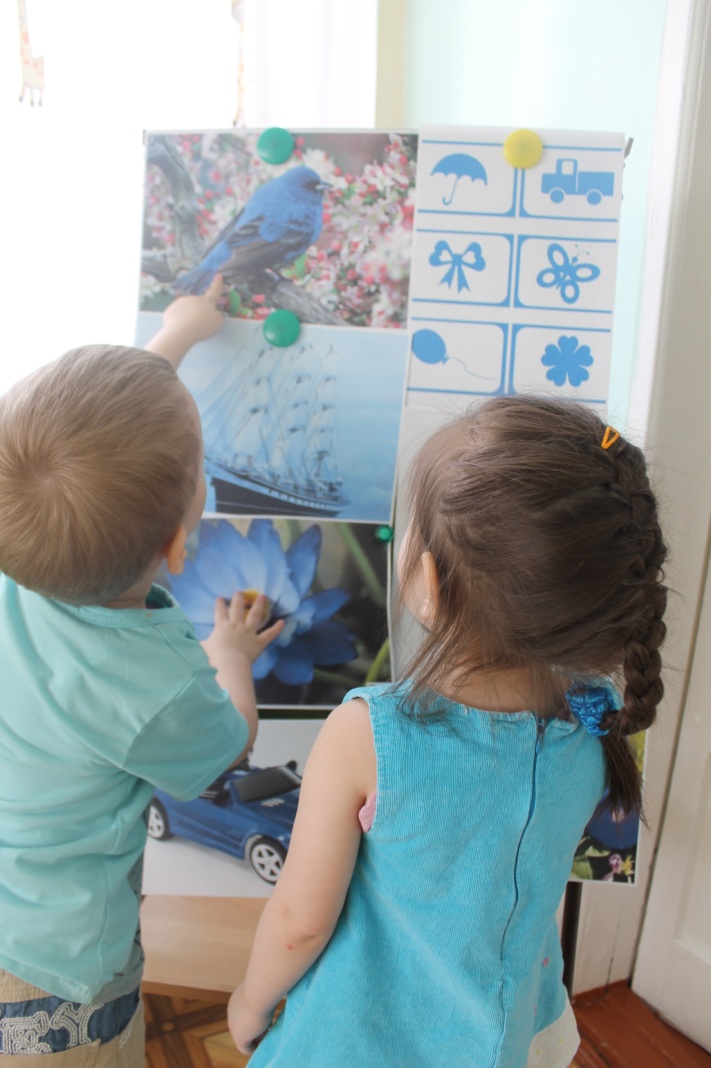 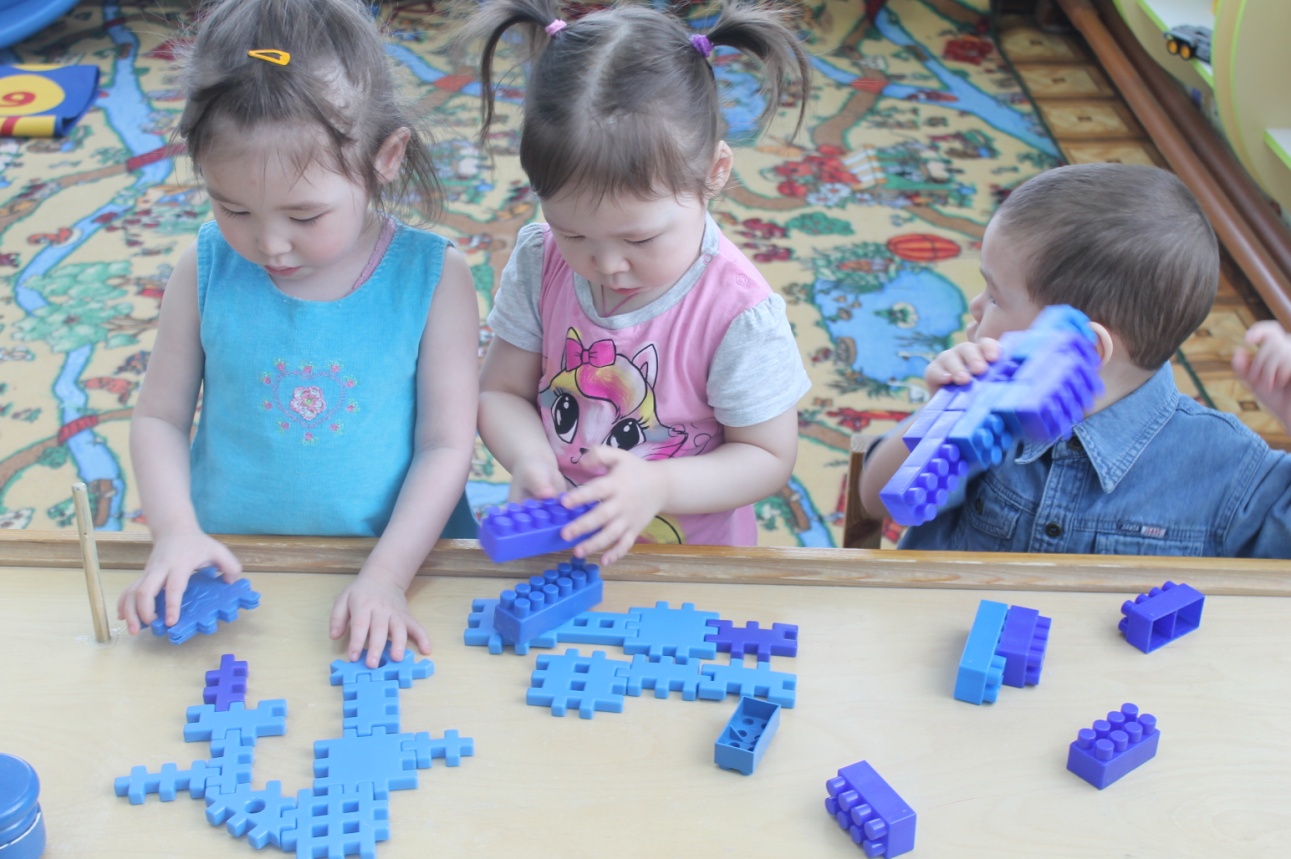 Центр конструирования и строительных игр.
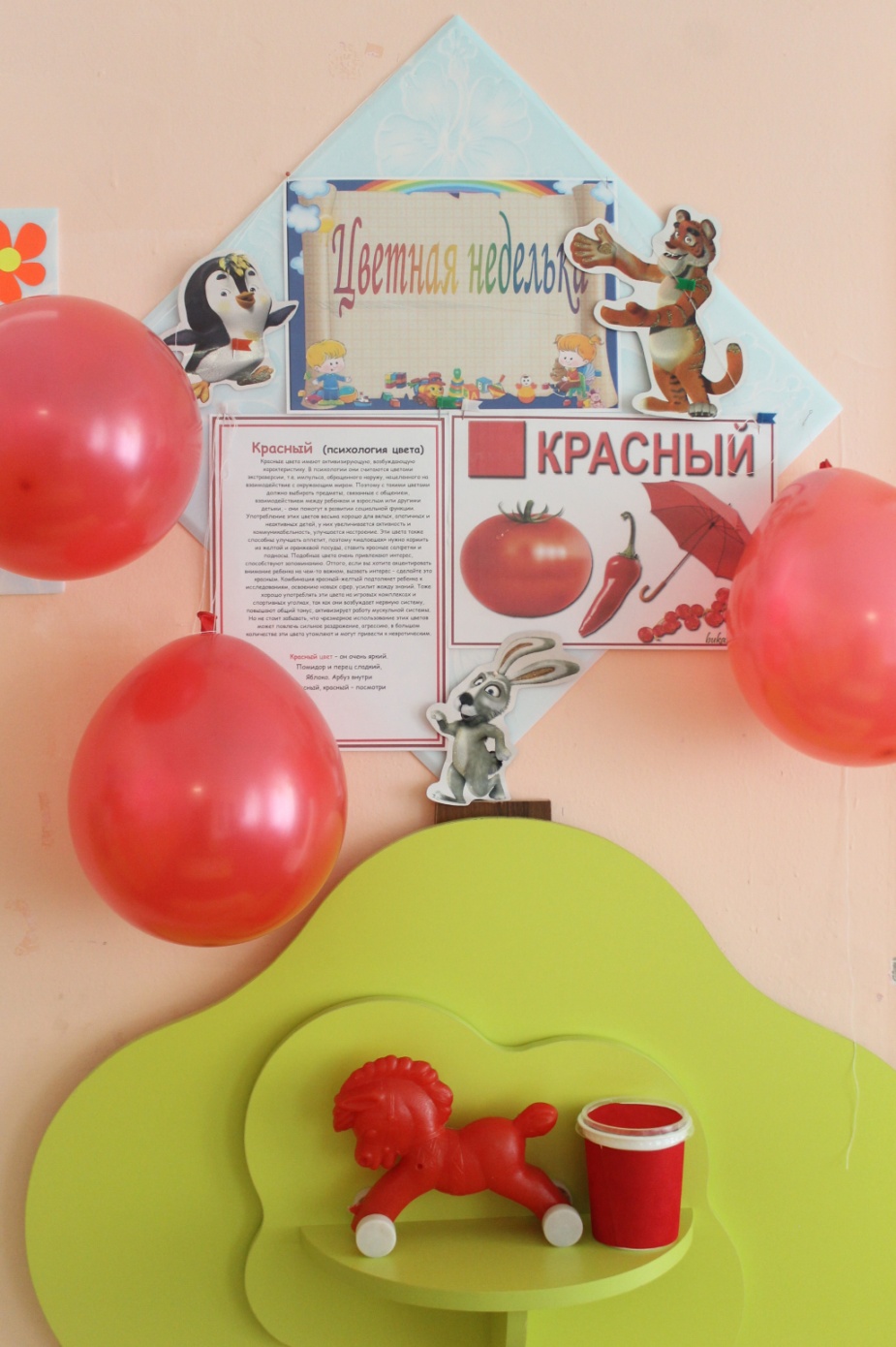 Красный цвет – он очень яркий,
Помидор и перец сладкий,
Яблоко, арбуз внутри
Красный, красный – посмотри.
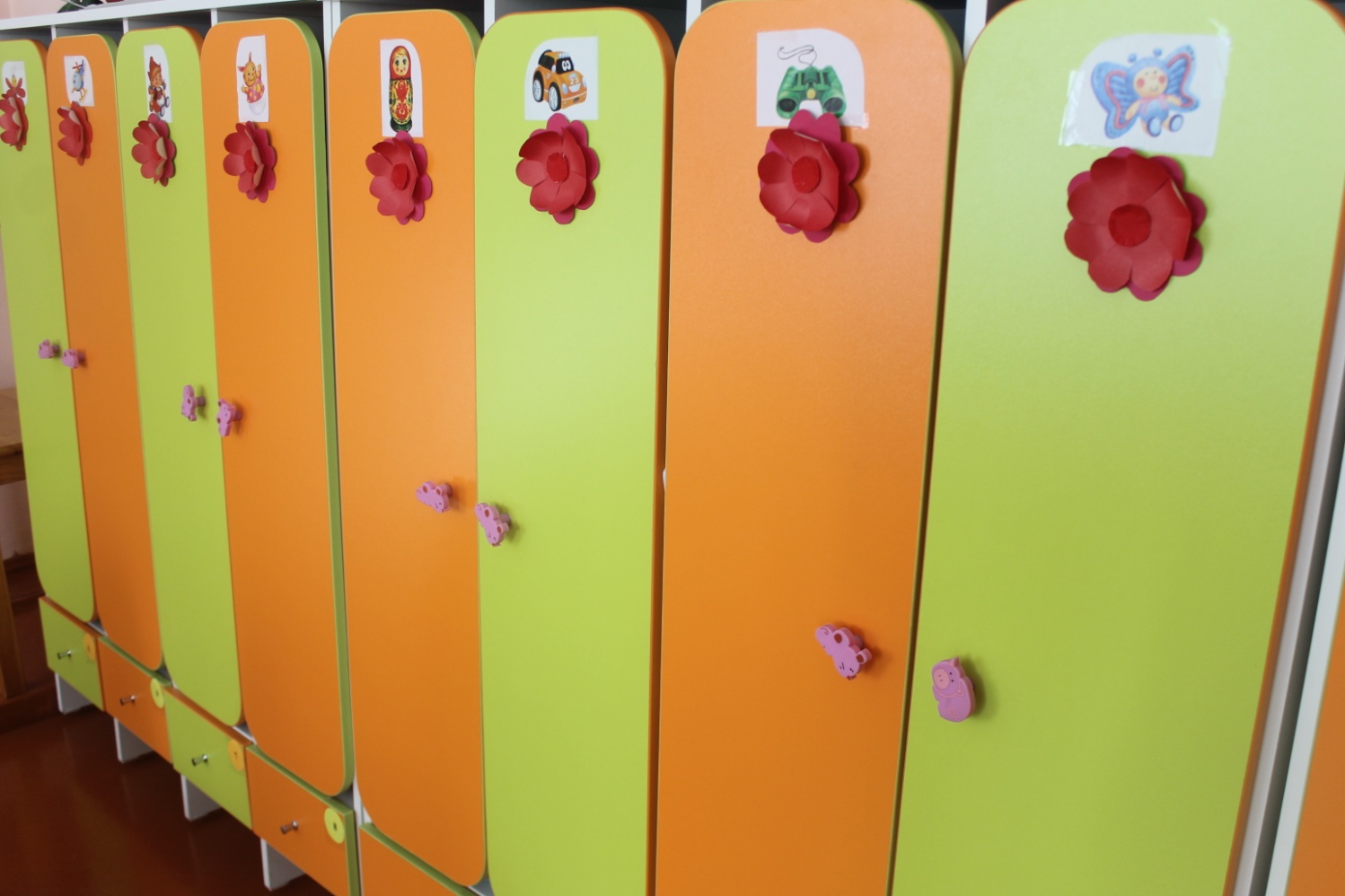 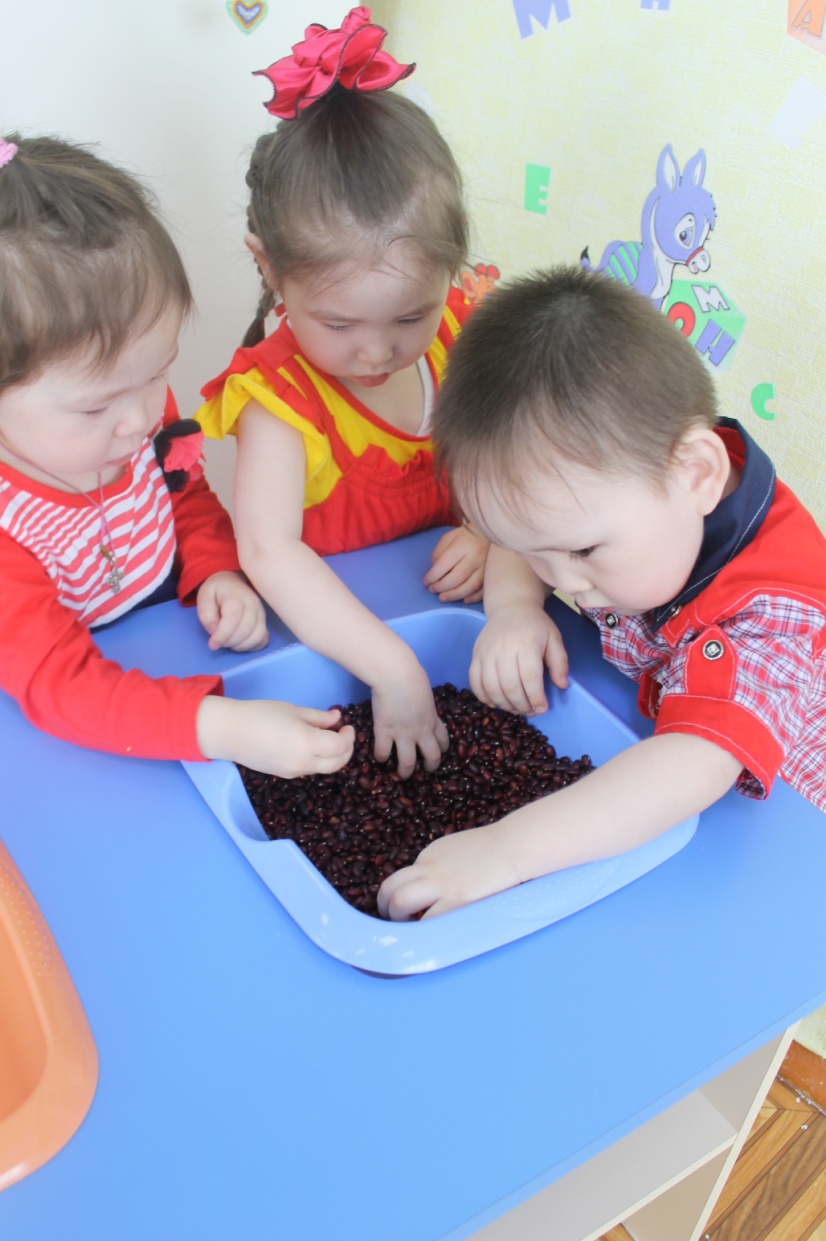 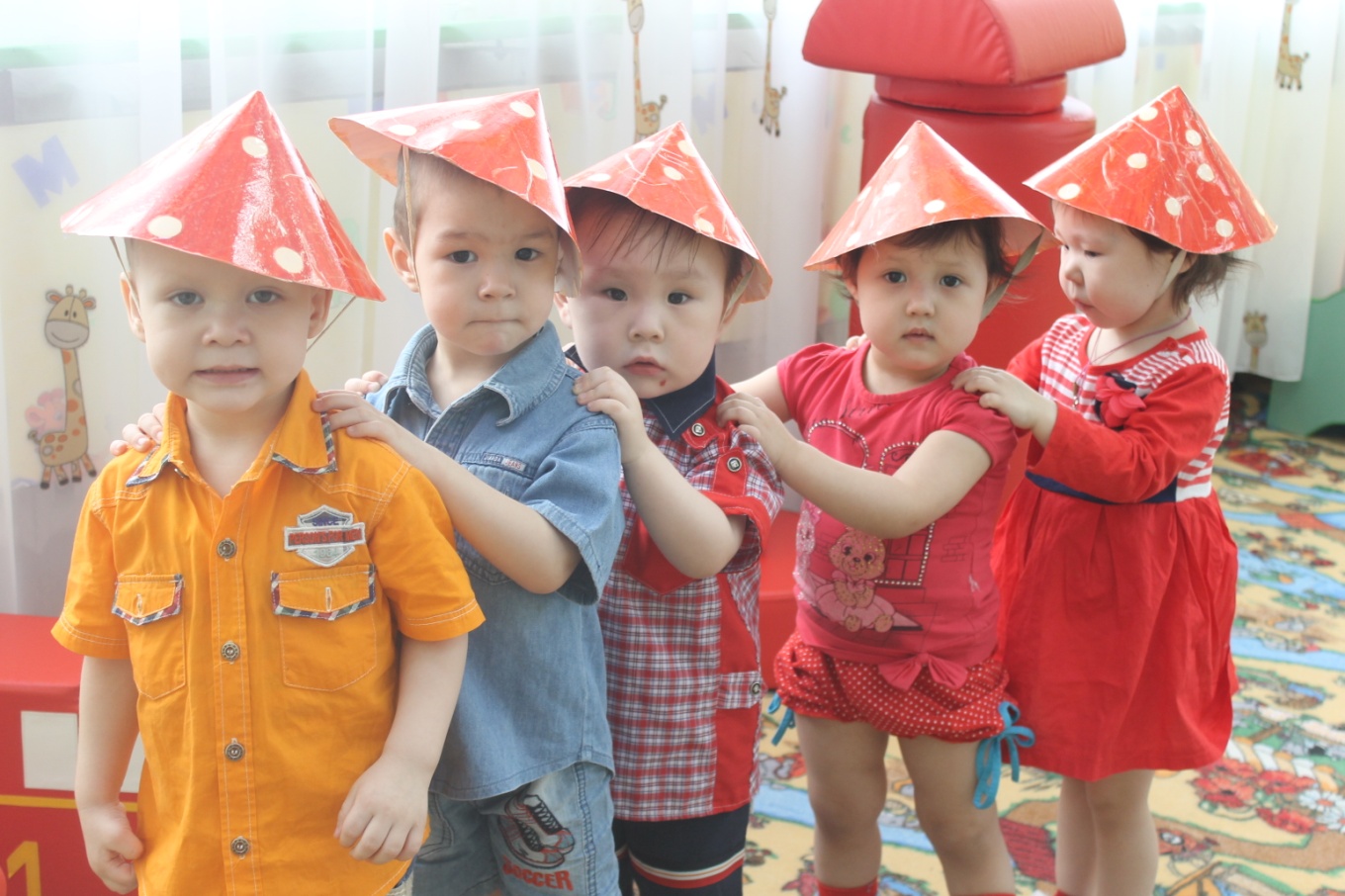 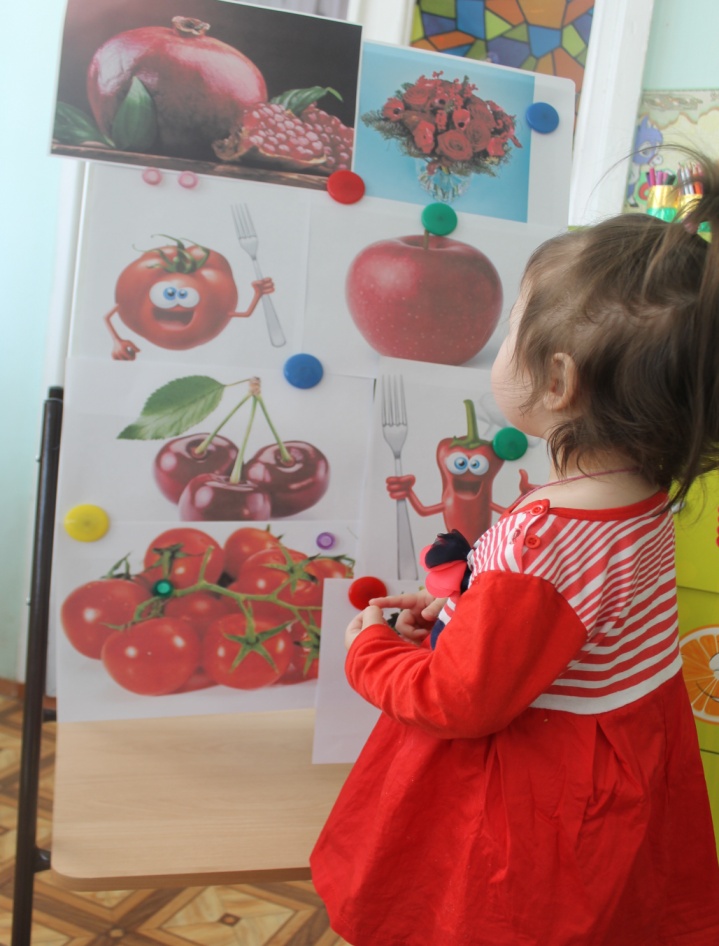 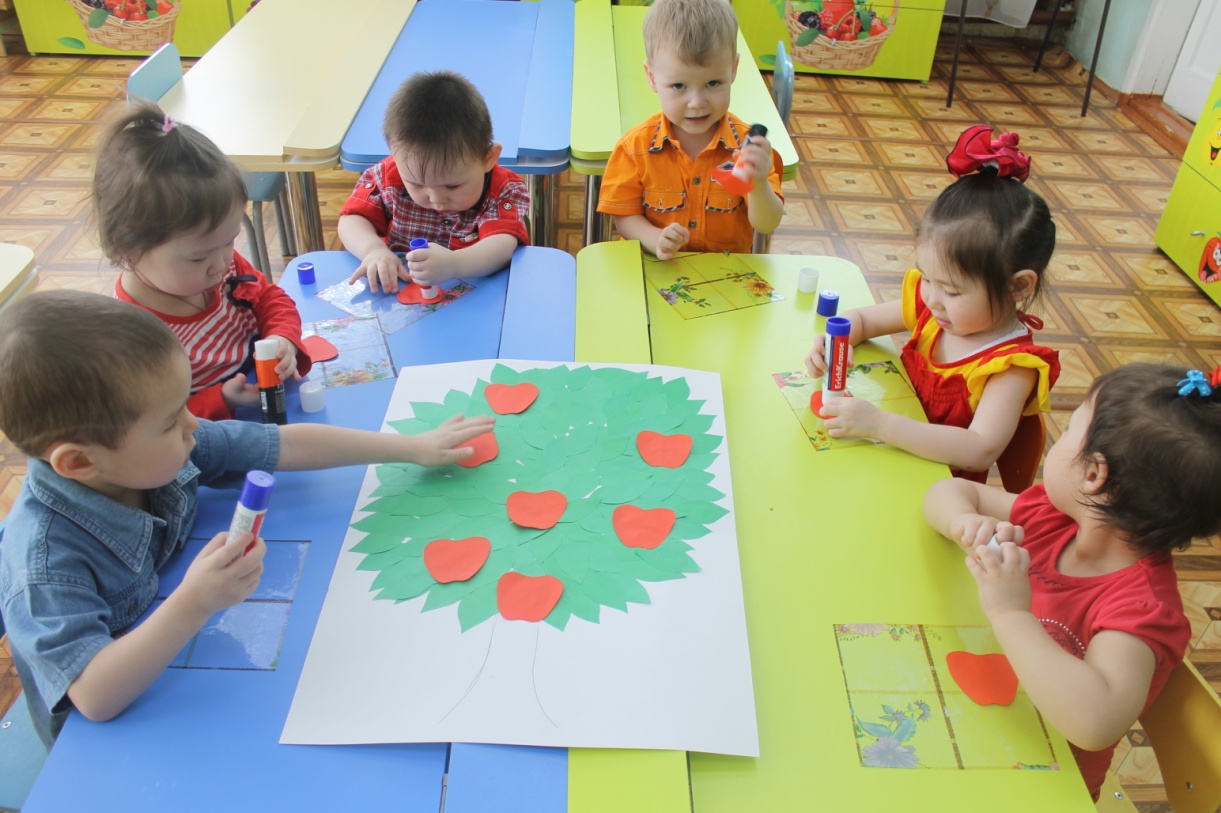 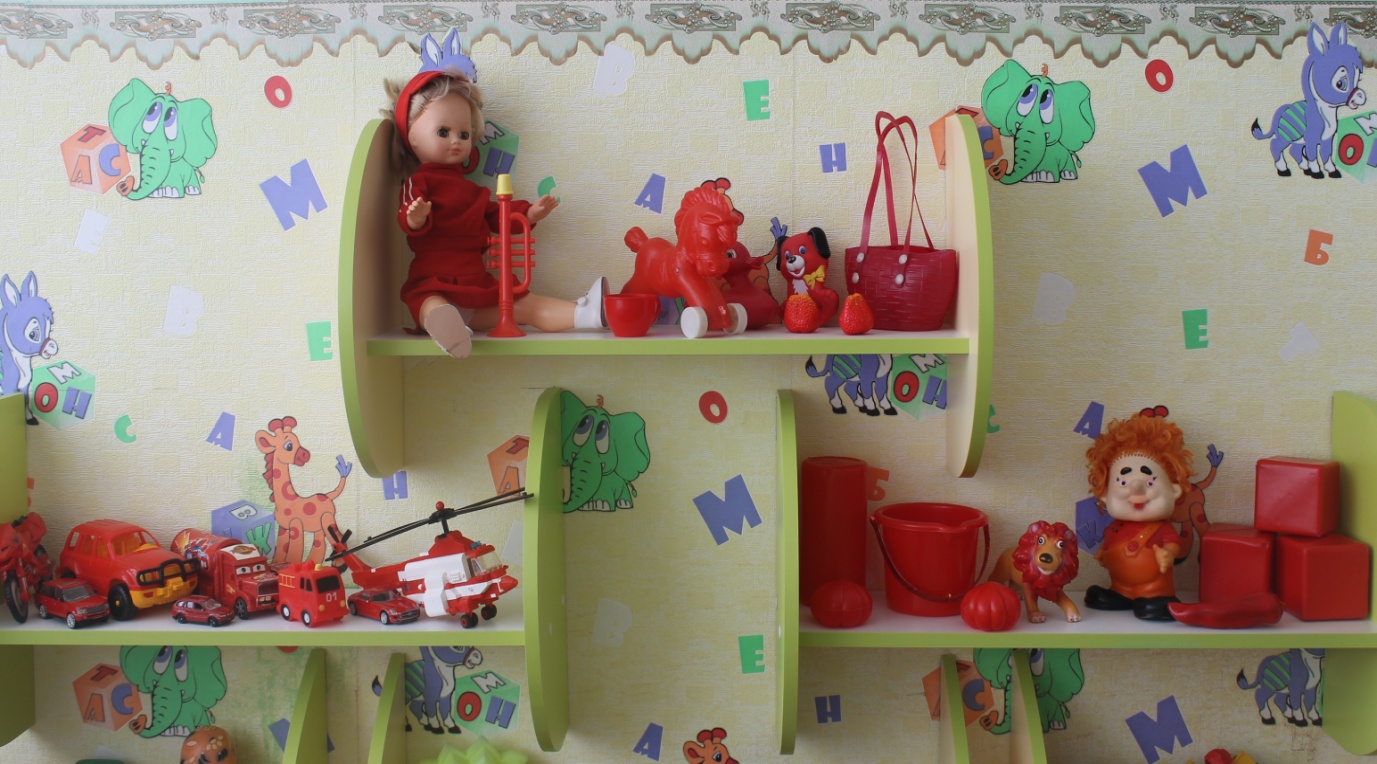 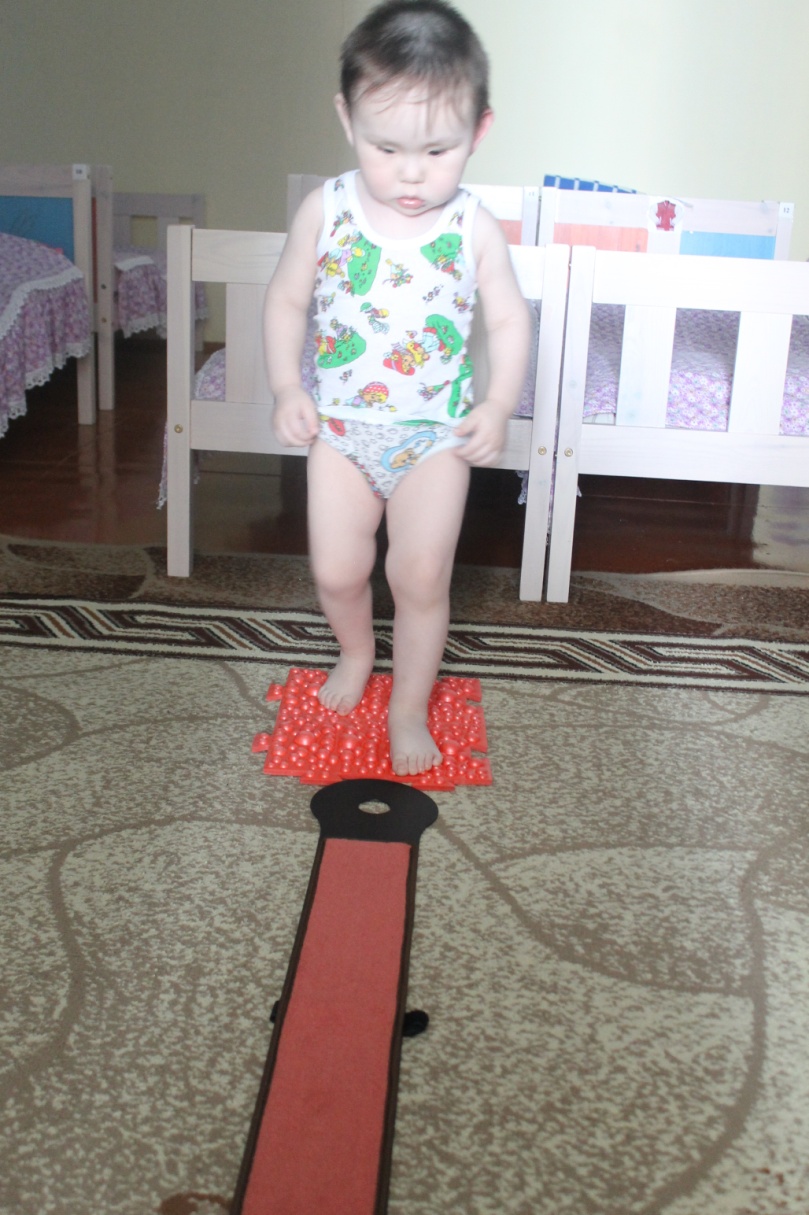 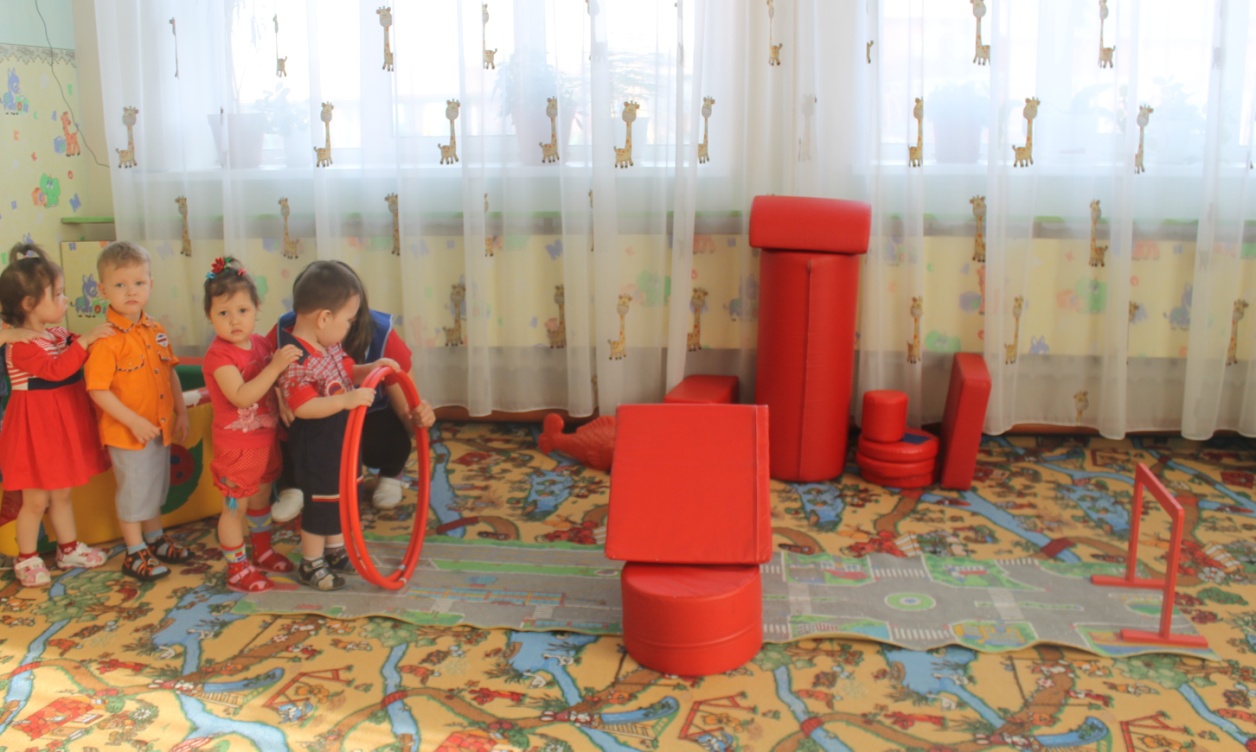 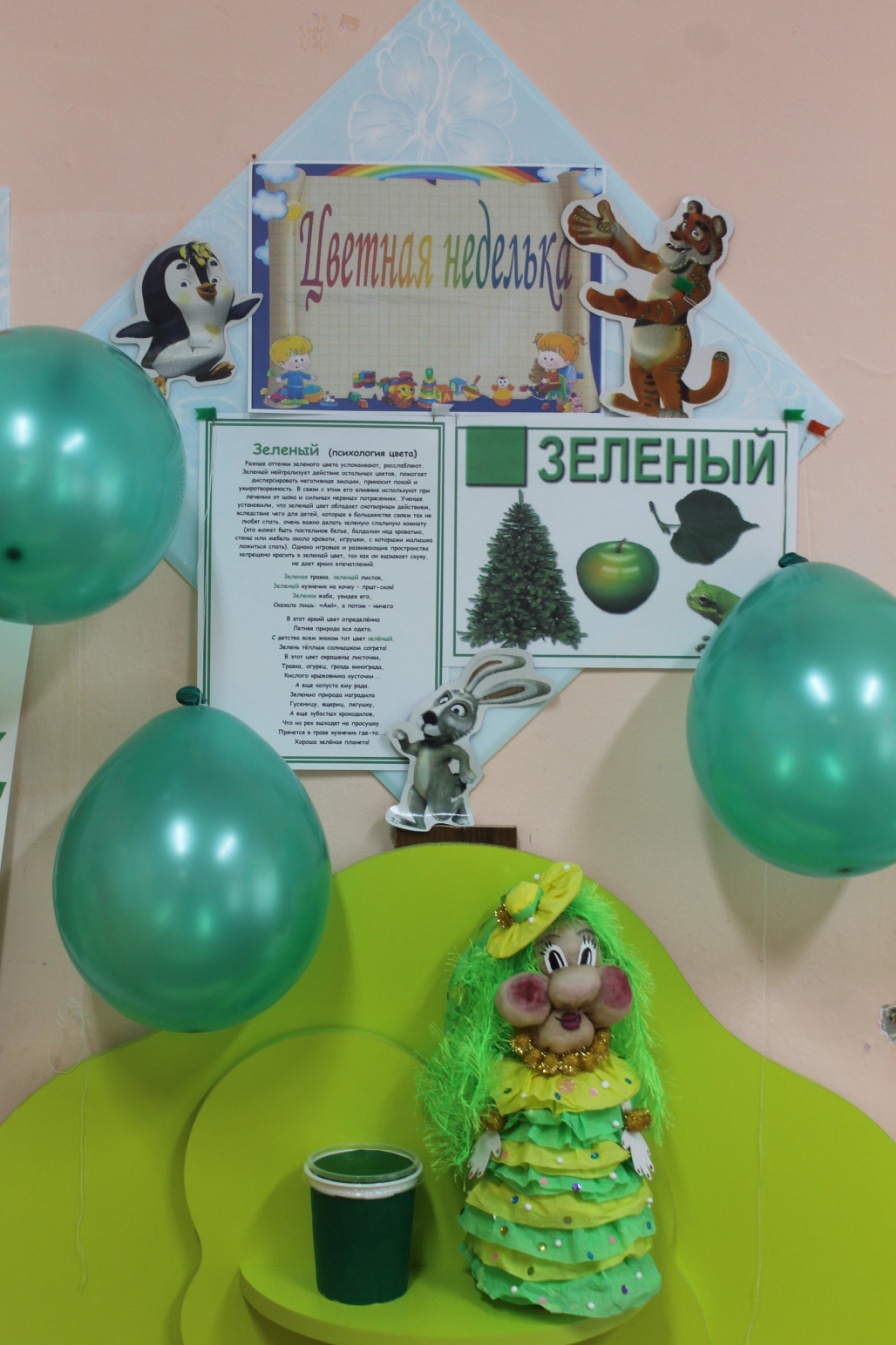 Зеленая травка, зеленый листок, 
Зеленый кузнечик на травку – прыг-скок!
Зеленая жаба, увидев его,
Сказала лишь: «Ам» , а потом  - ничего!
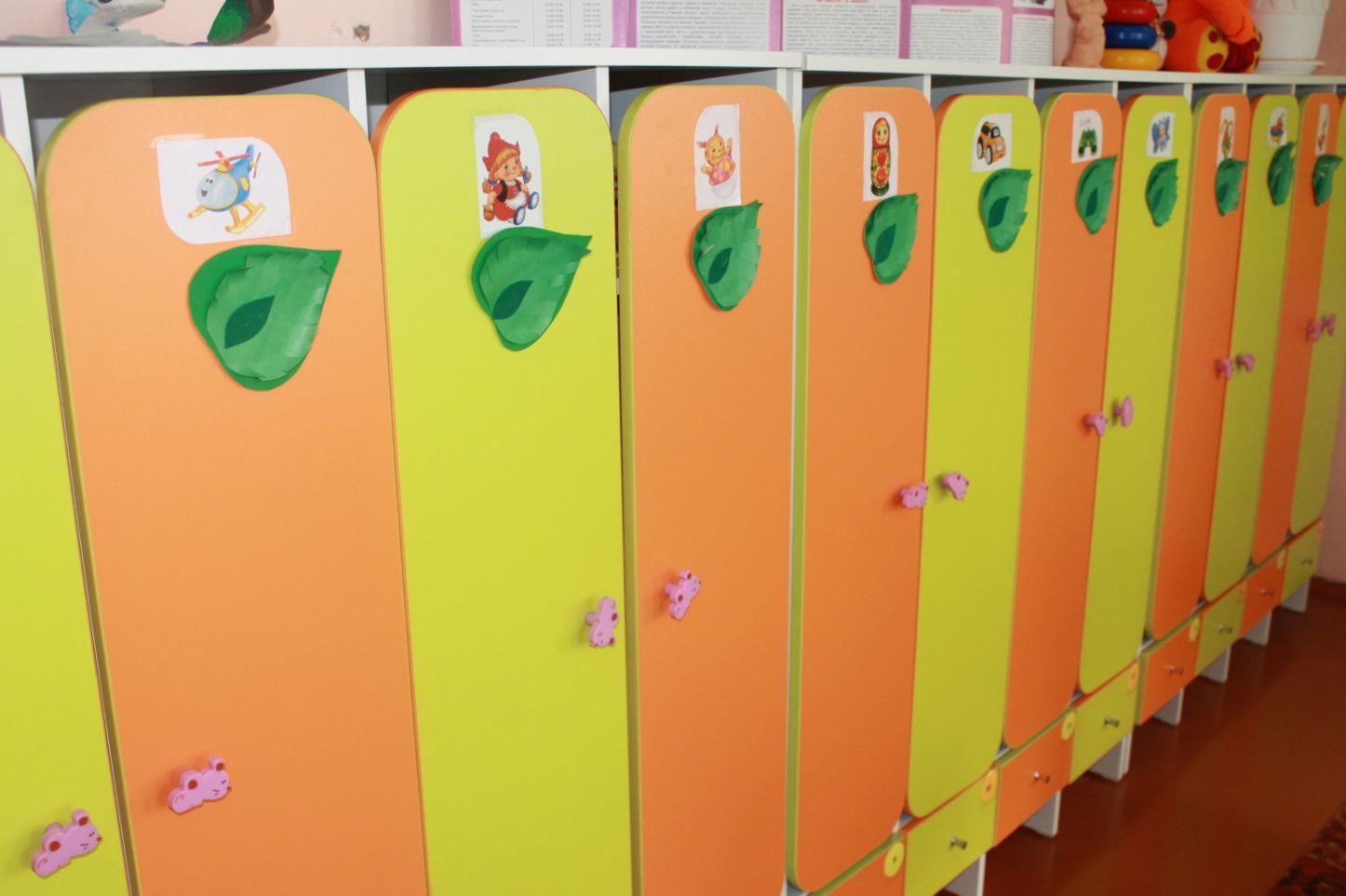 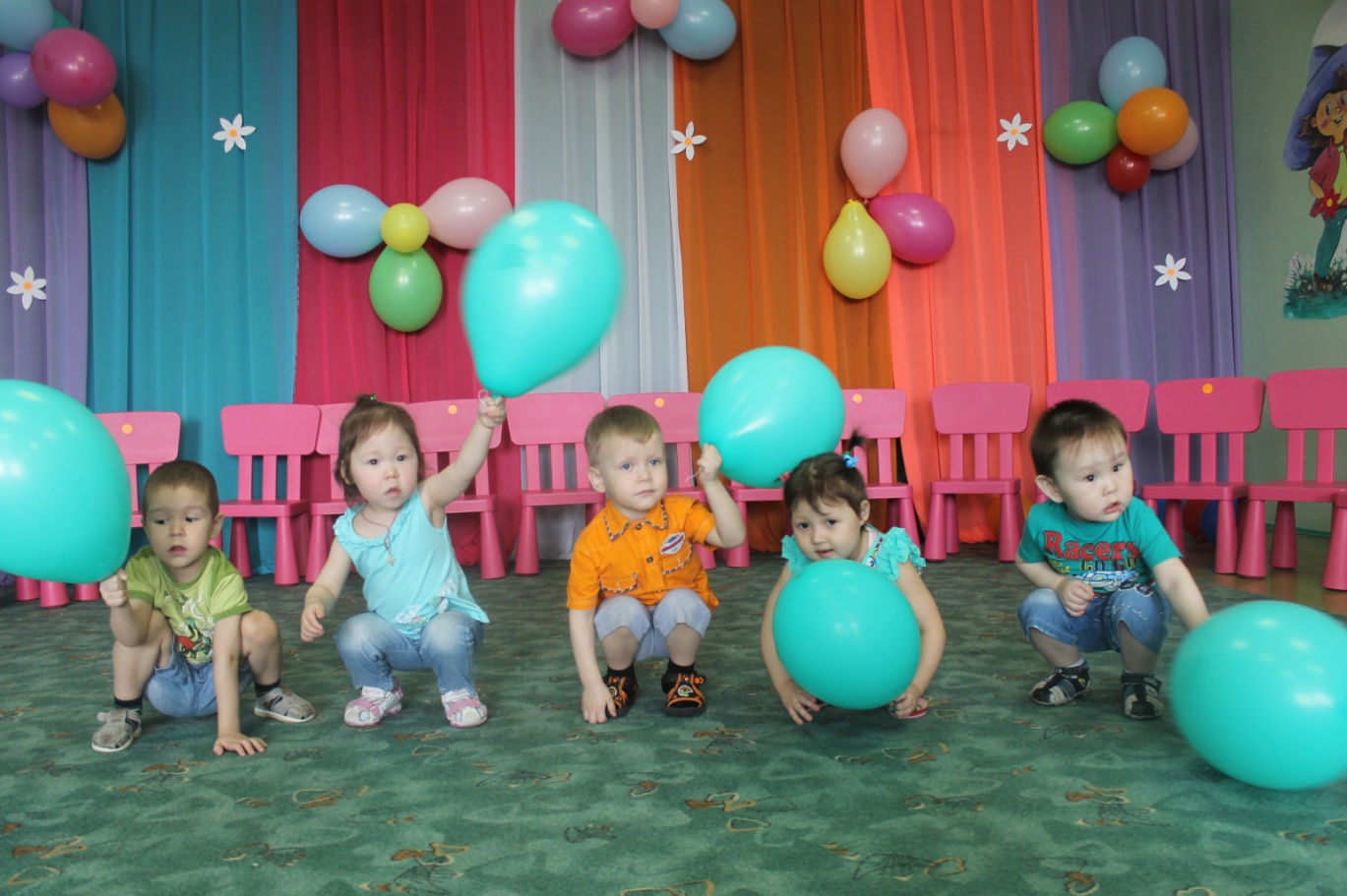 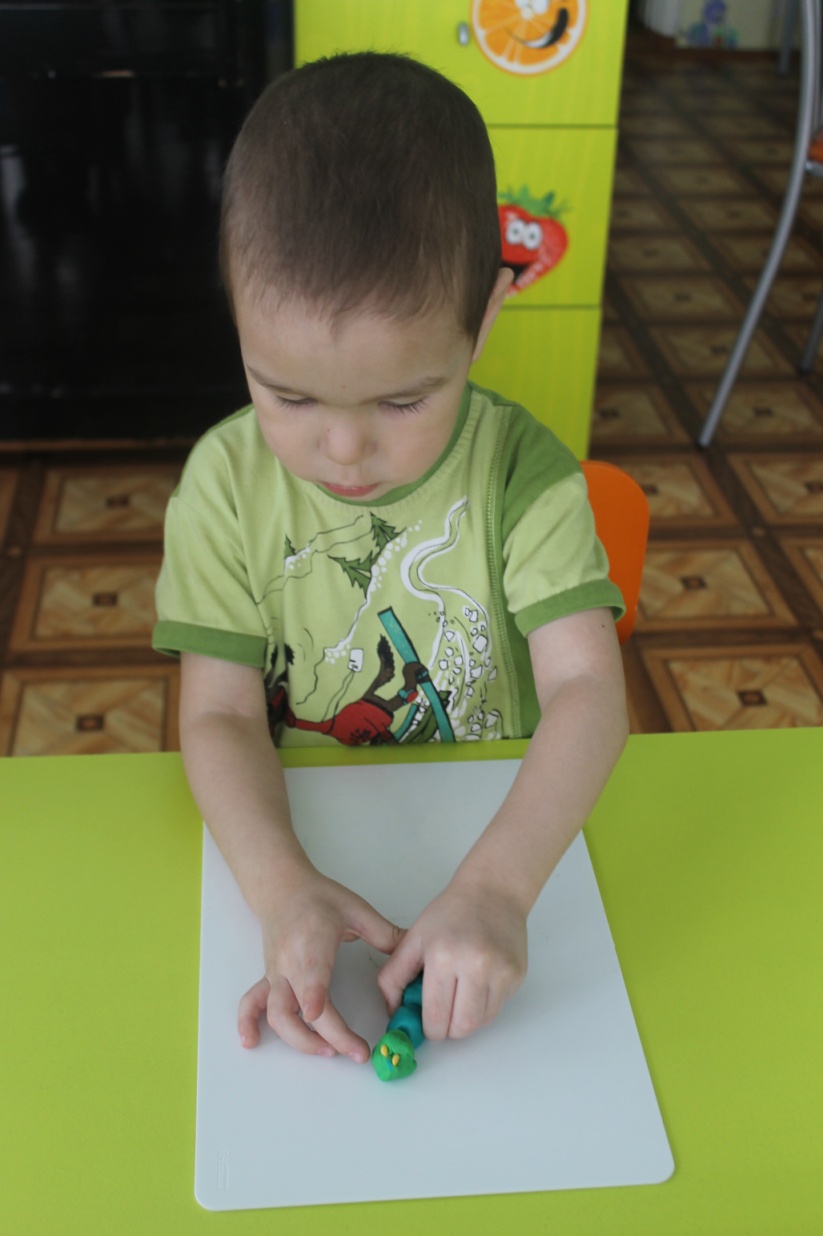 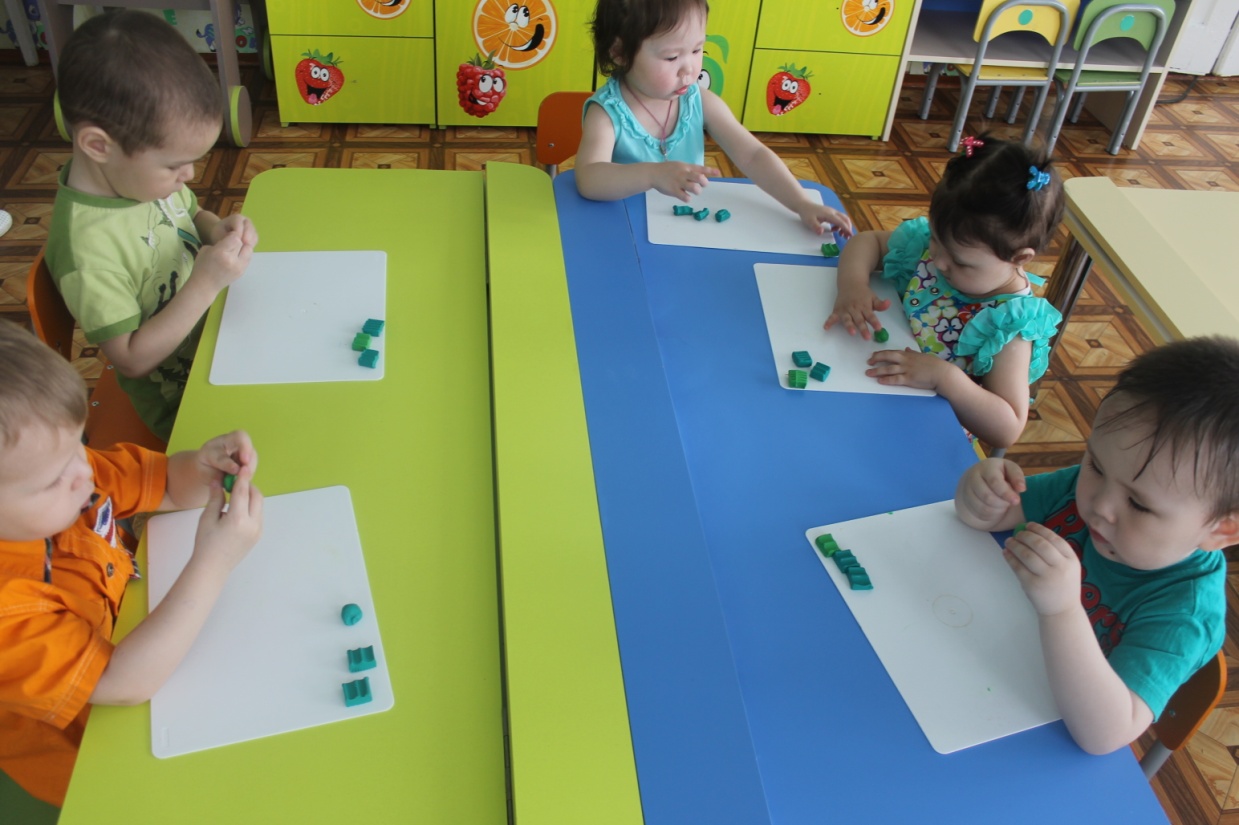 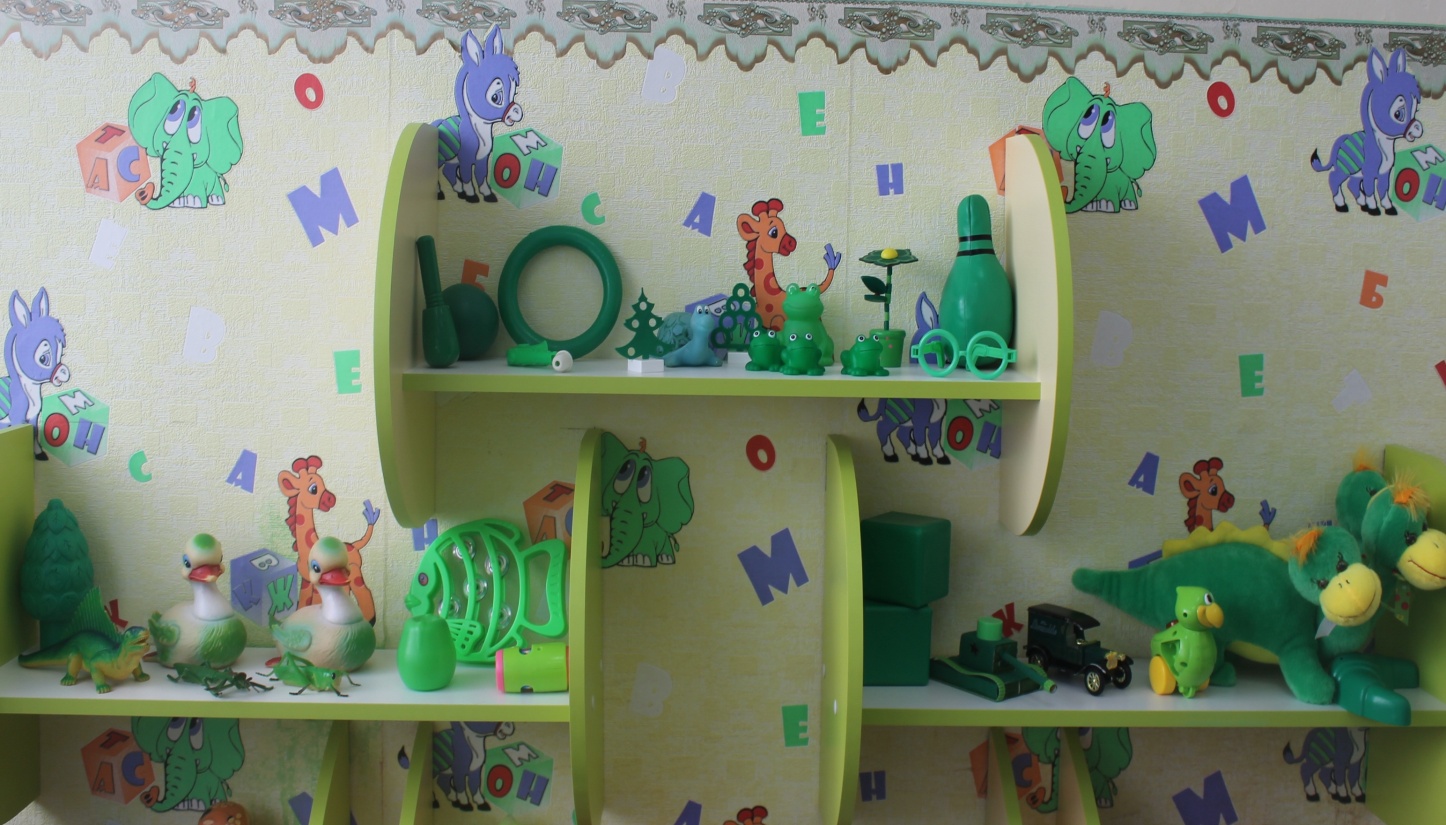 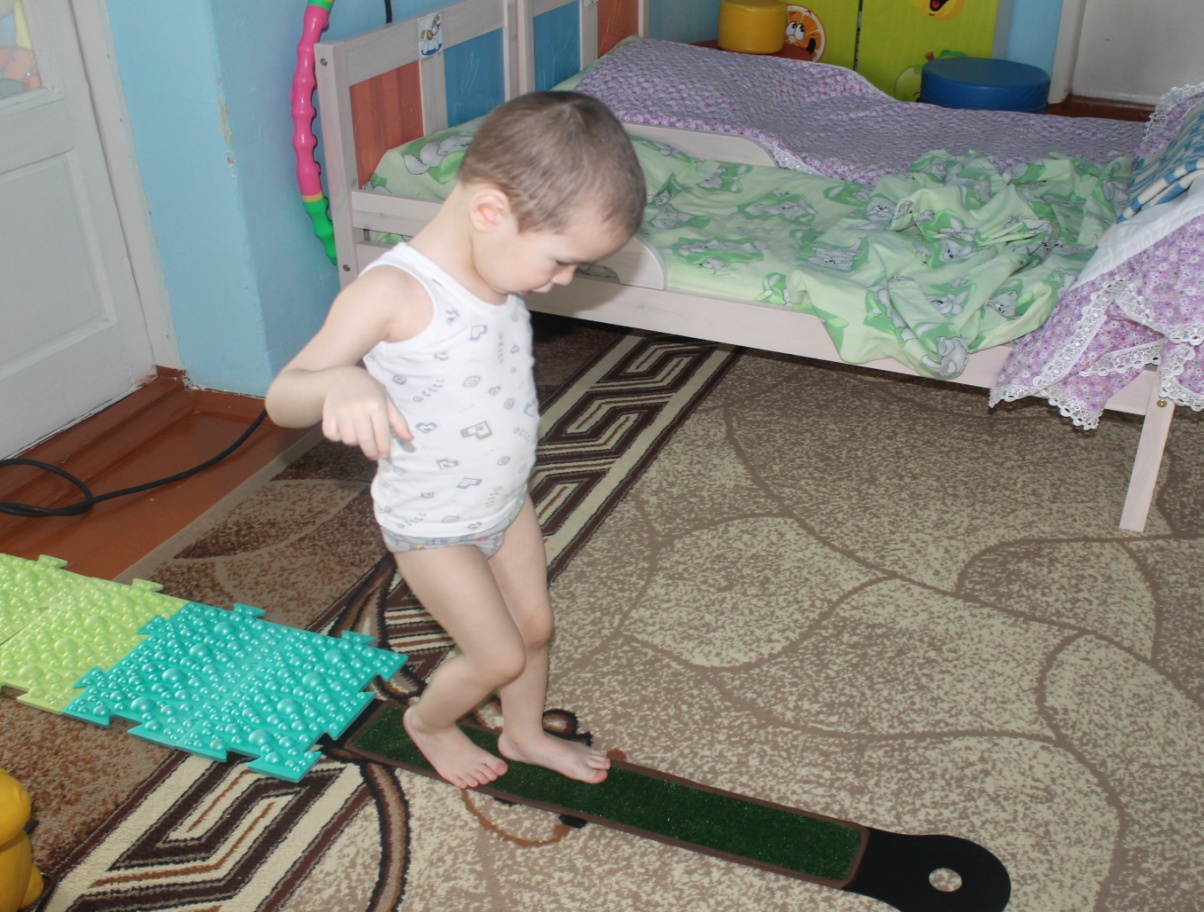 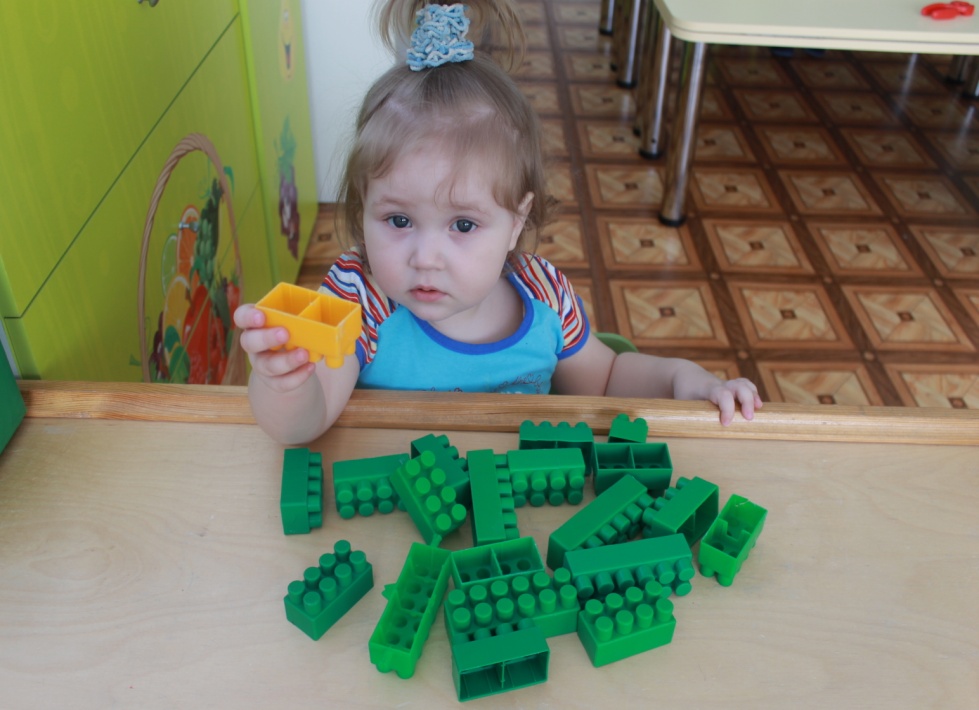 Игра «Найди лишнее»
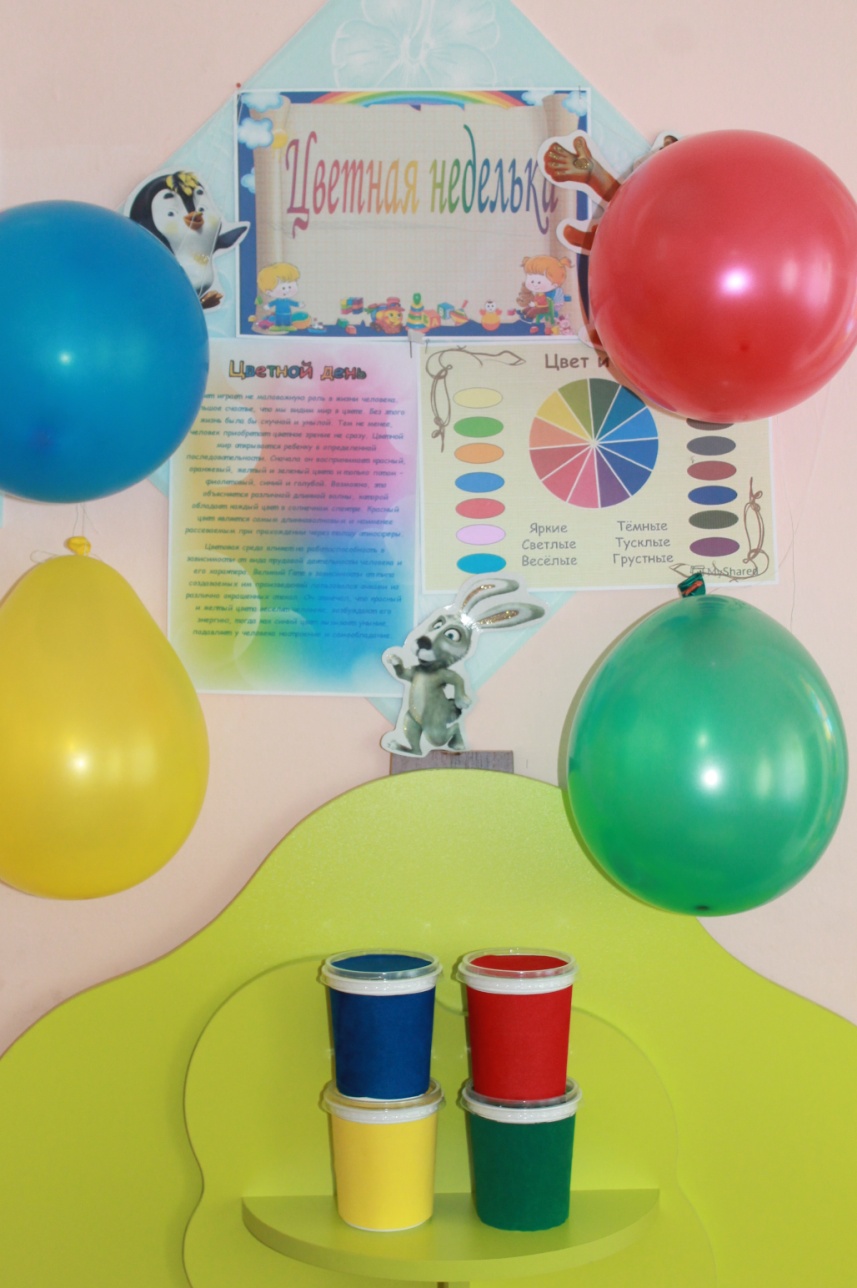 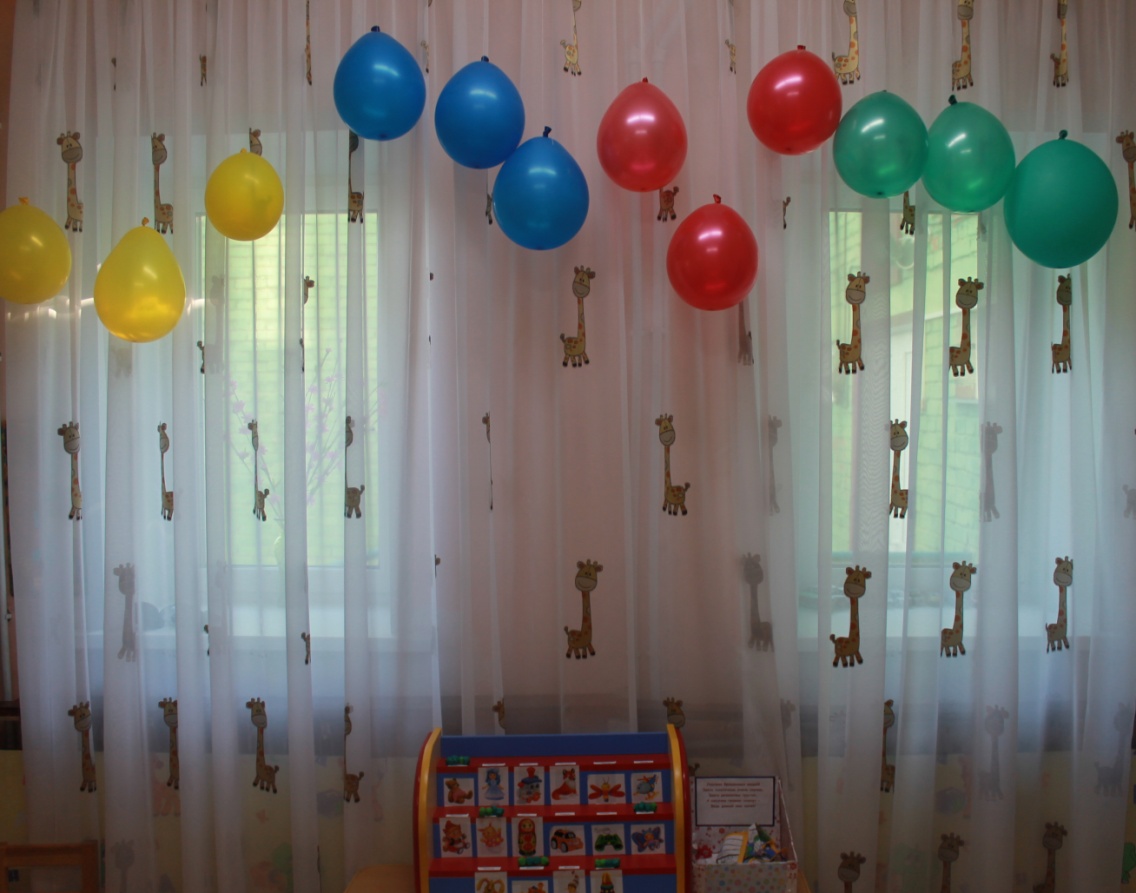 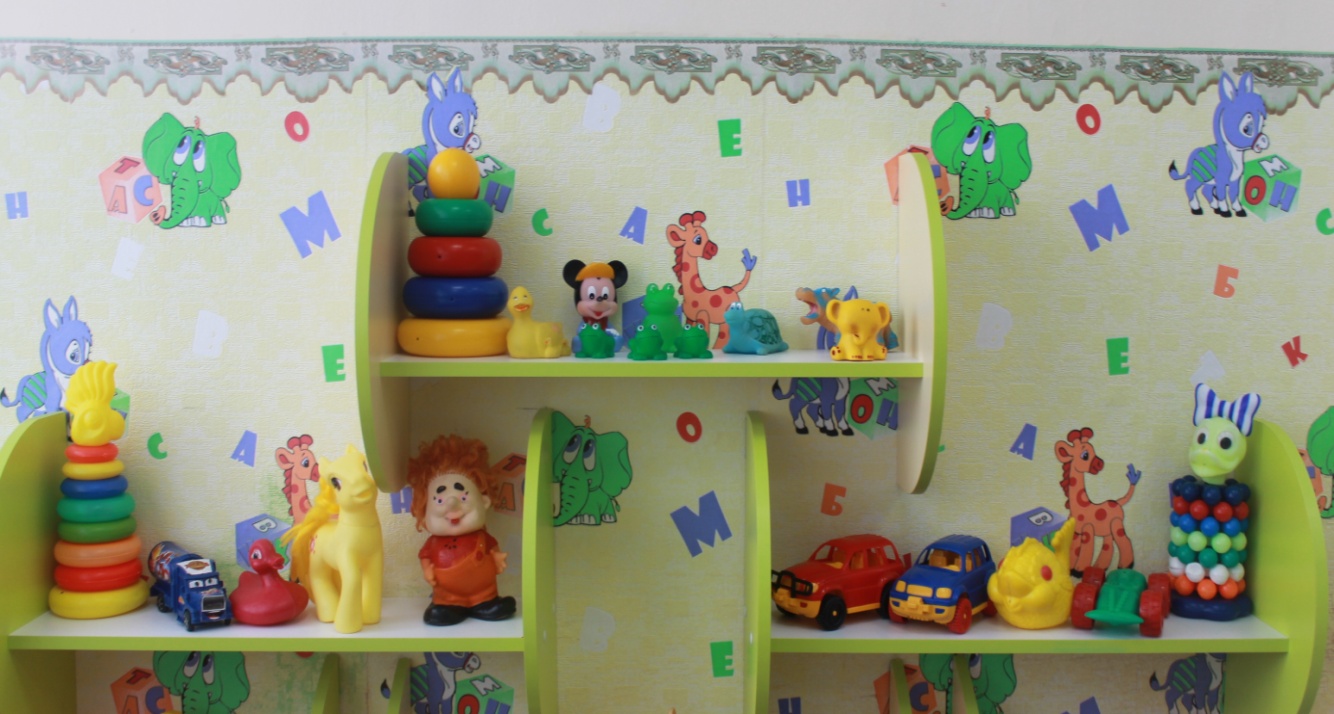 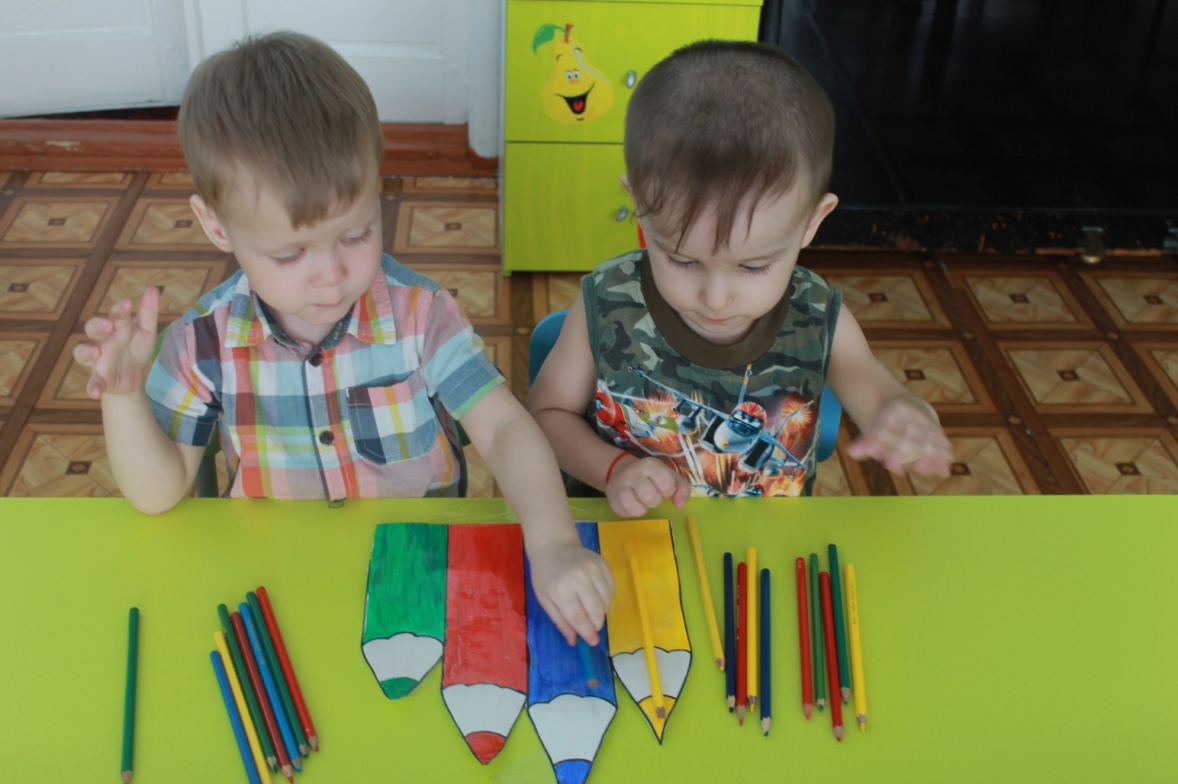 Игра»Большой и маленький карандаш»
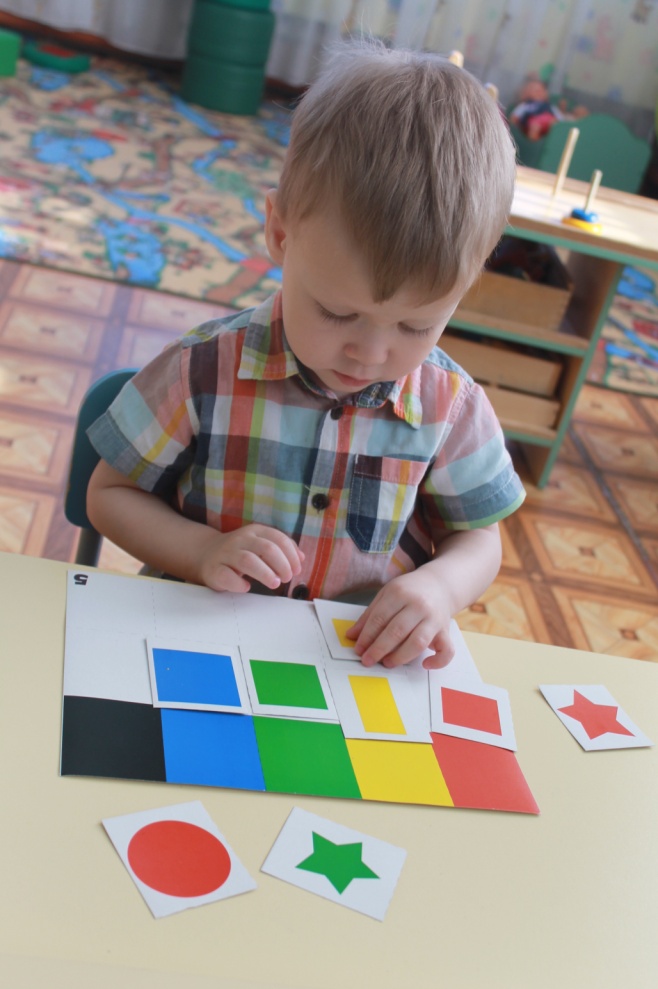 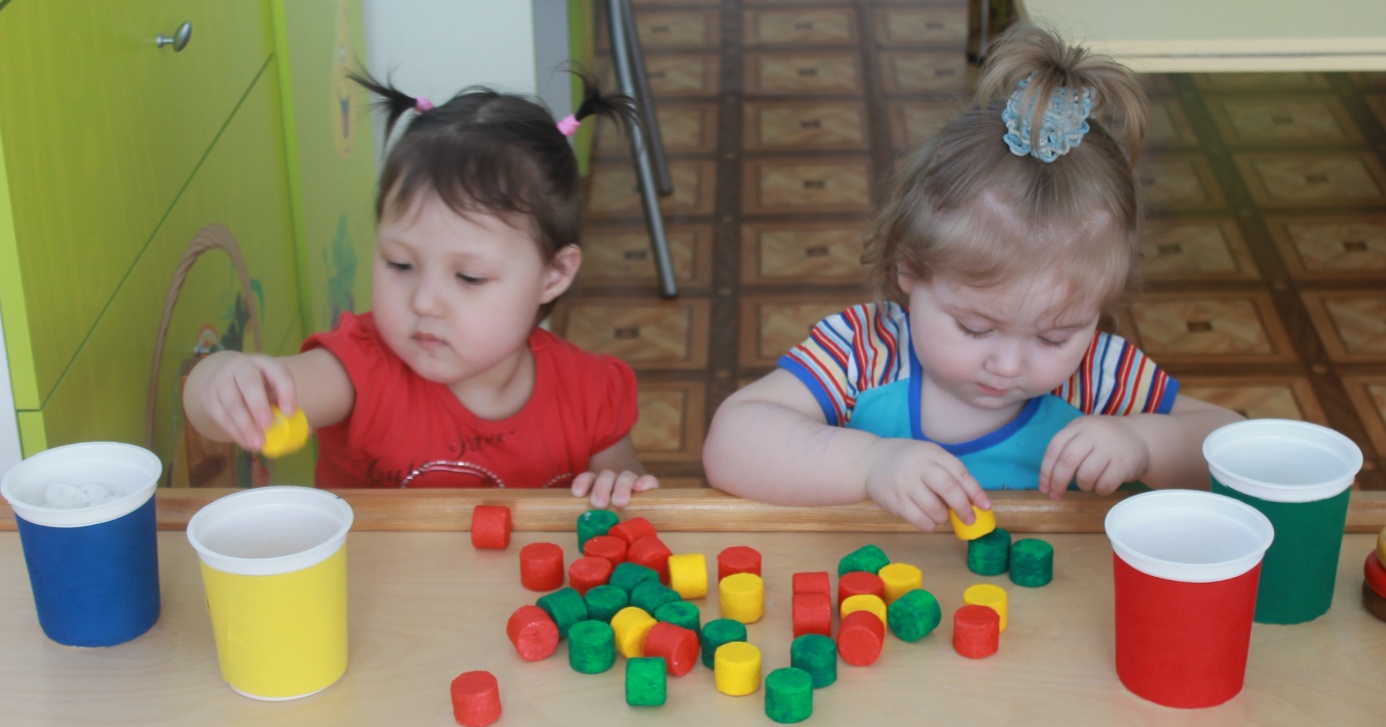 Игра “Разложи по коробочкам”
Центр настольно-печатных игр
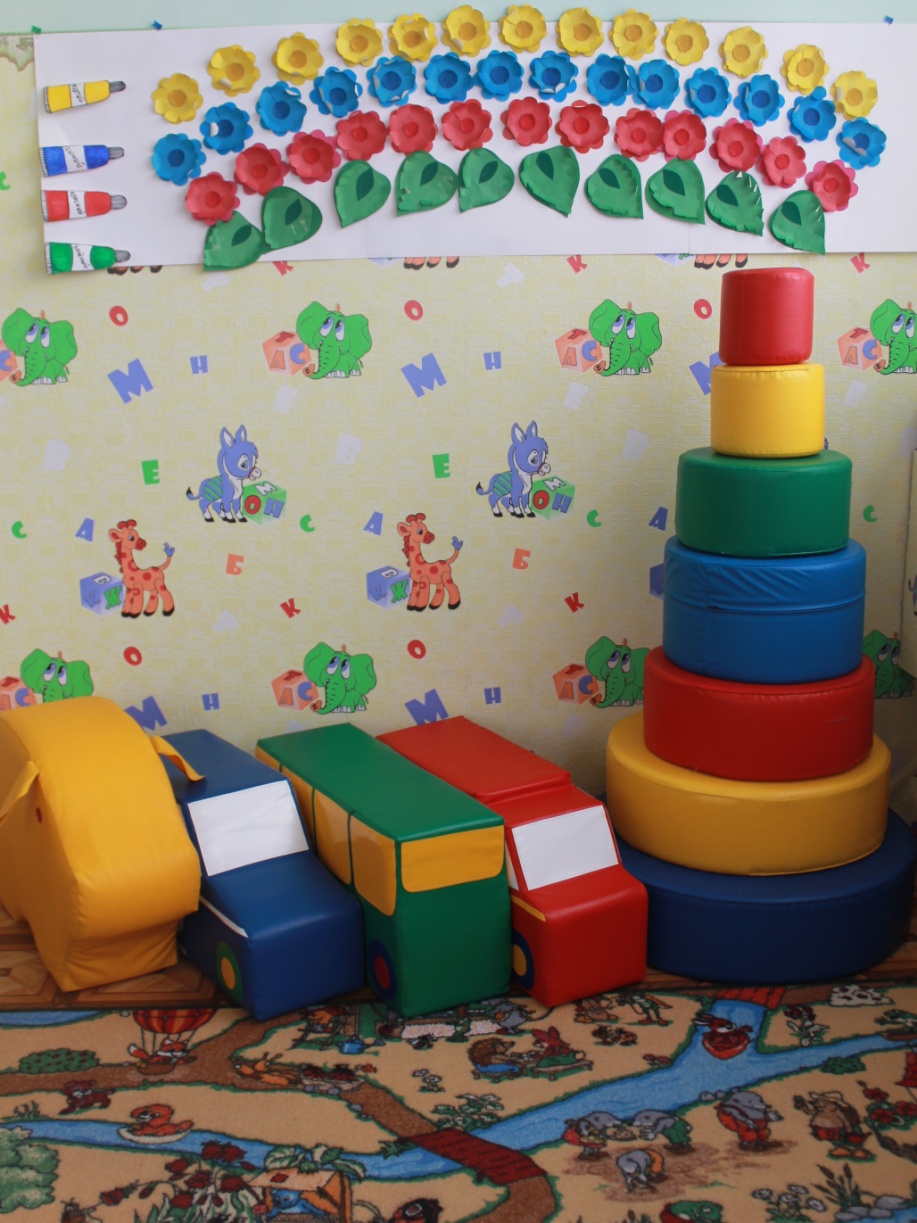 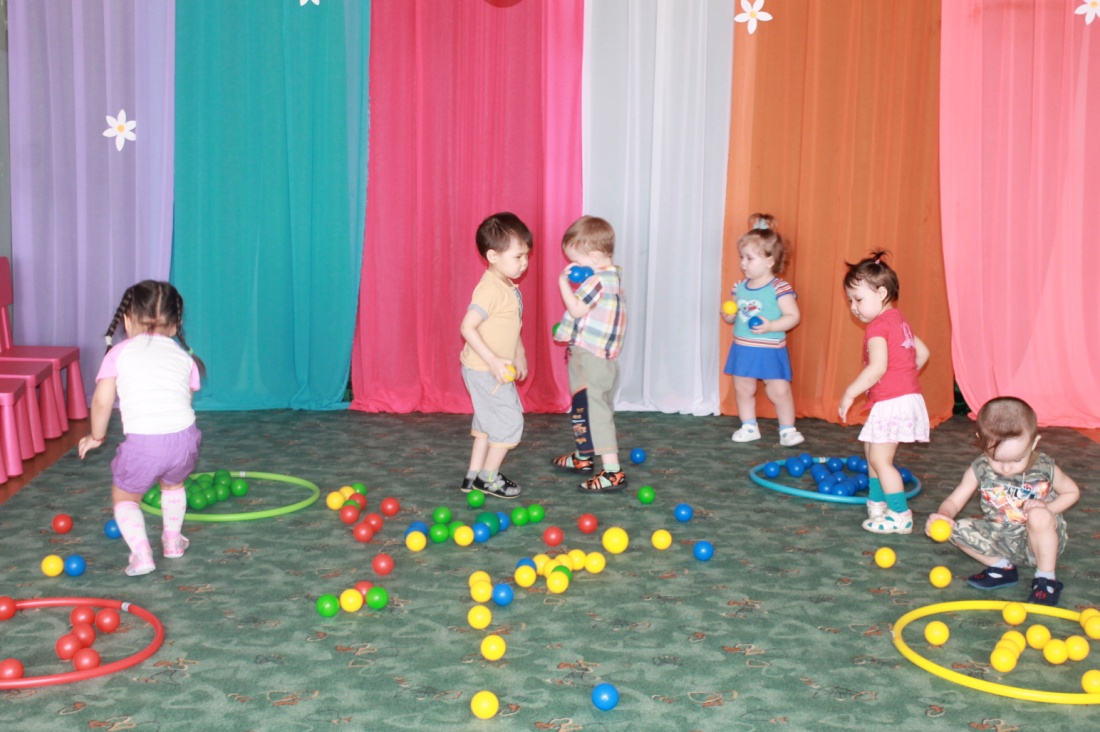 «Собери по цвету»
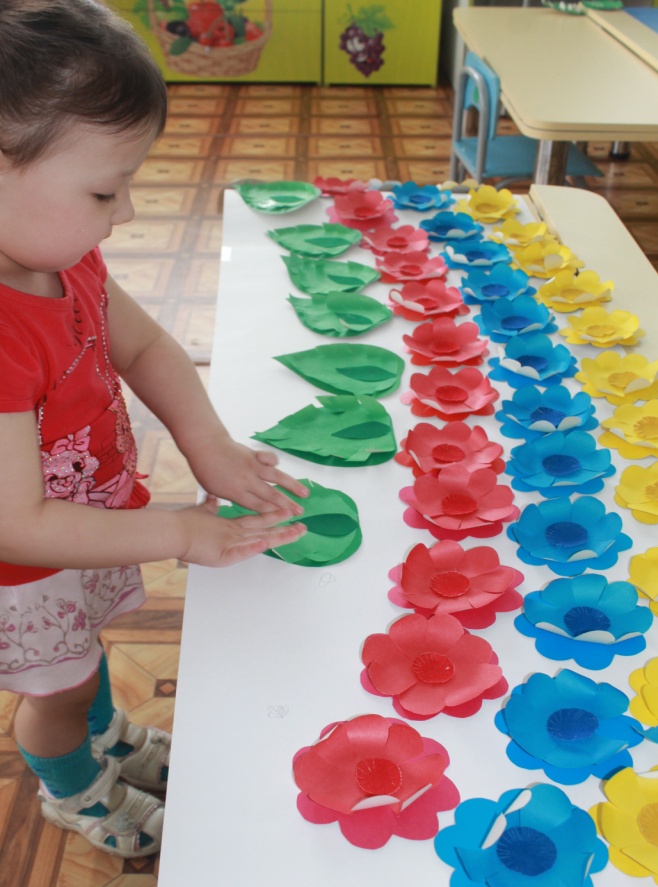 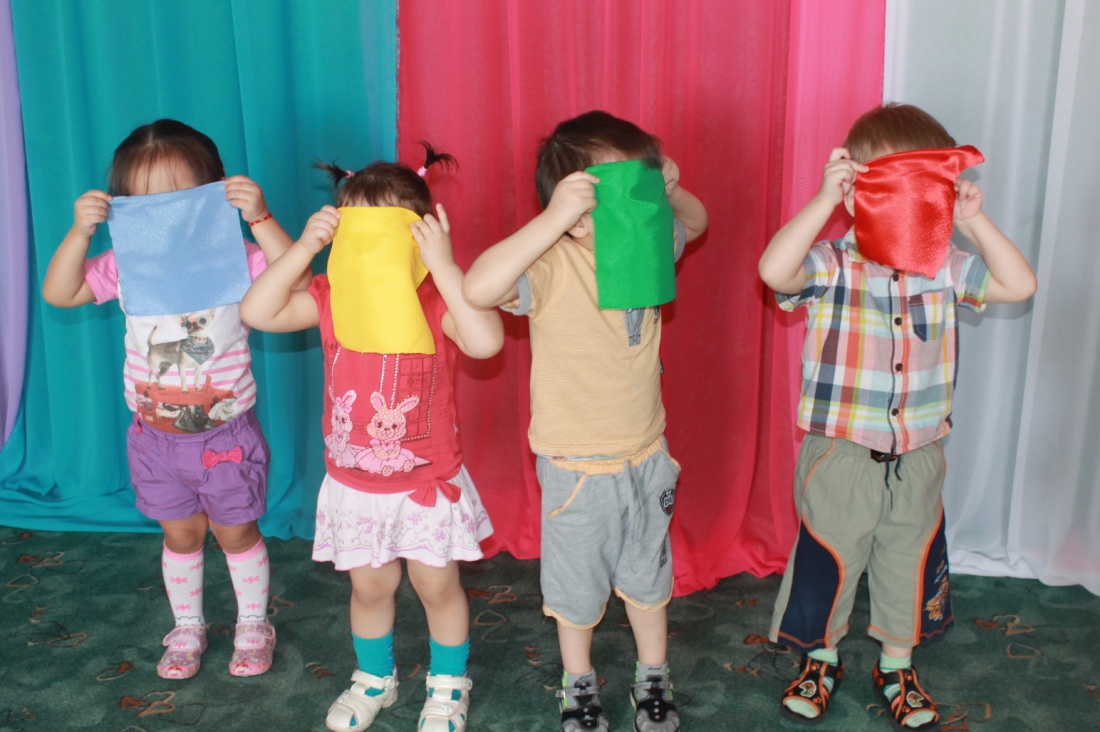 «Цветные прятки»
Результат:
Дети умеют находить предметы заданного цвета вокруг себя
Различают цвета, сопоставляют их с предметами.
Спасибо за внимание!